量子力學原則以狄拉克符號表示的完整版
某一個時刻的狀態
狀態單位向量
隨時間變化的狀態
隨時間演化的向量
Hermitian算子
物理量測量
有古典對應的物理量，就直接將位置算子及動量算子代入同樣的數學形式：
就得到量子力學對應的算子。
把對應算子放入此式就可得到測量期望值。
狀態向量隨時間的演化由漢米爾頓量算子來負責！
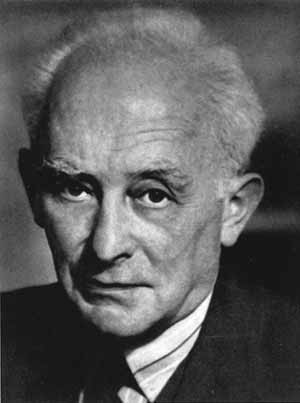 算子與數最大不同是沒有交換性。。
波恩指出位置與動量就不能對易 Commute！
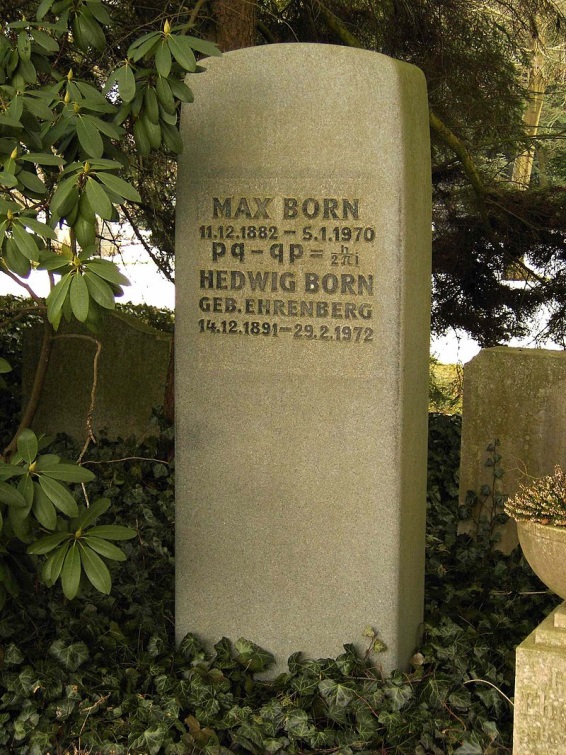 定義一個新符號：Commutator 對易子
位置與動量的對易算子是常數算子。這很特別。
稱為量子化條件，Quantization Condition 標誌古典物理量與量子物理量的不同！
現在我們採新的方式，用算子的代數關係，計算Quantum SHO的能量本徵值！
從能量算子出發，以下在符號中不加帽子，但物理量都是算子。
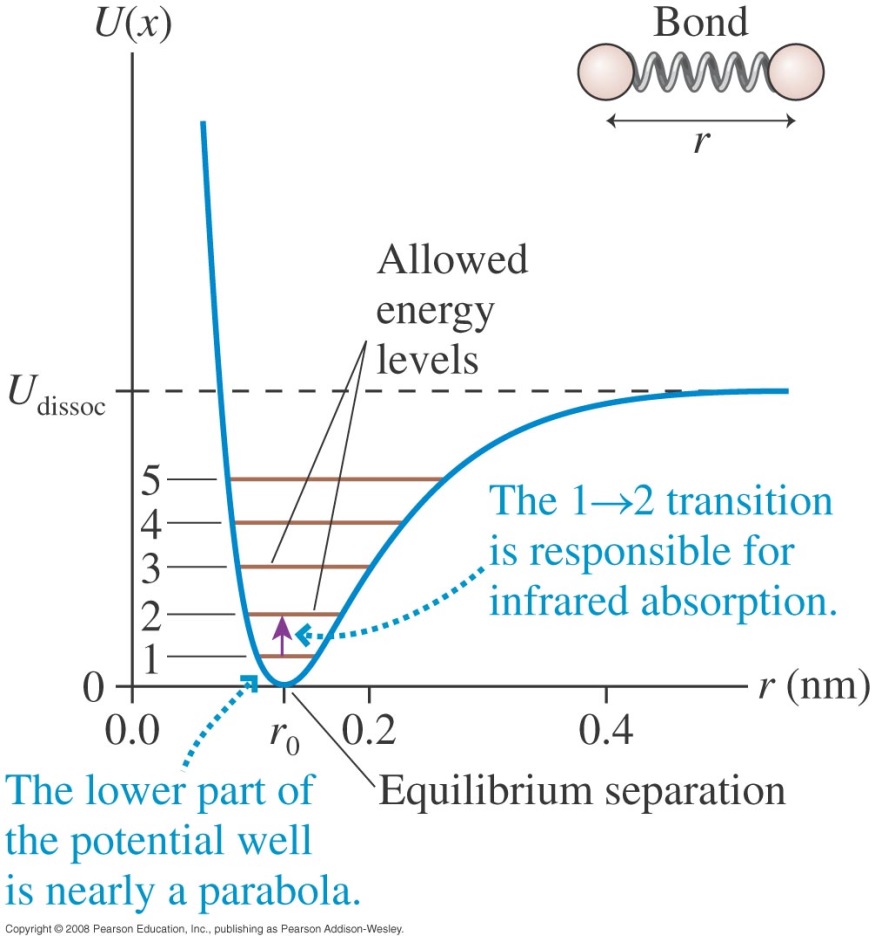 能量看起像兩個獨立的平方項！
但兩個平方項的和，可以分解Factor成一個複數與其共軛的乘積：
這樣分解為什麼有用，也要等一下才會清楚。
Summary
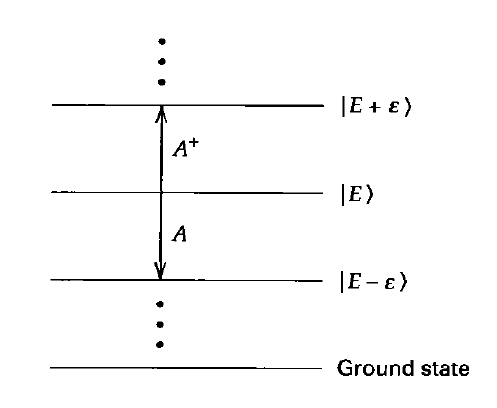 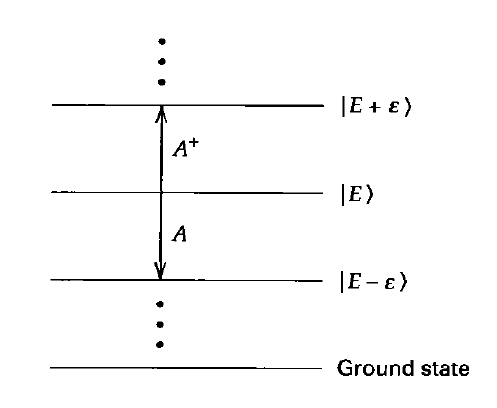 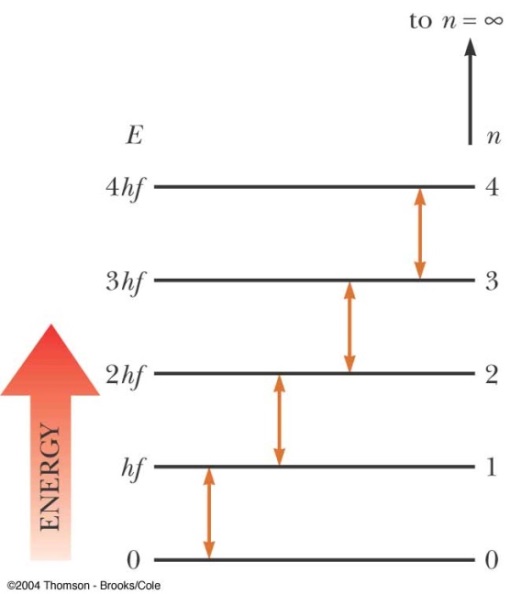 此即普朗克能階
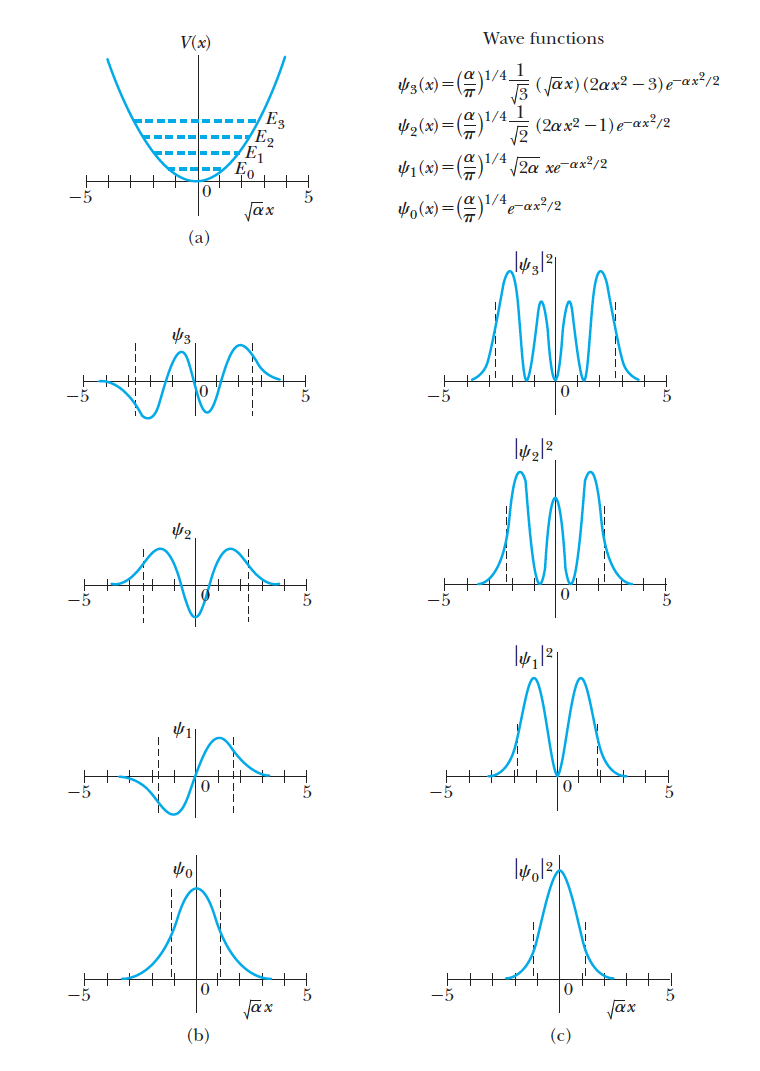 SHM的整個量子空間就被定義為以這些能量本徵態為基底所展開的空間！
但不需要真的寫下波函數，我們已經可以利用抽象符號得到很多資訊了。
接下來是一系列很有用的計算練習：
Exercise :計算
利用：
可以得到：
注意最低能態的基態，位能與動能的期望值都不為零。
因此
基態波函數就是高斯分佈，
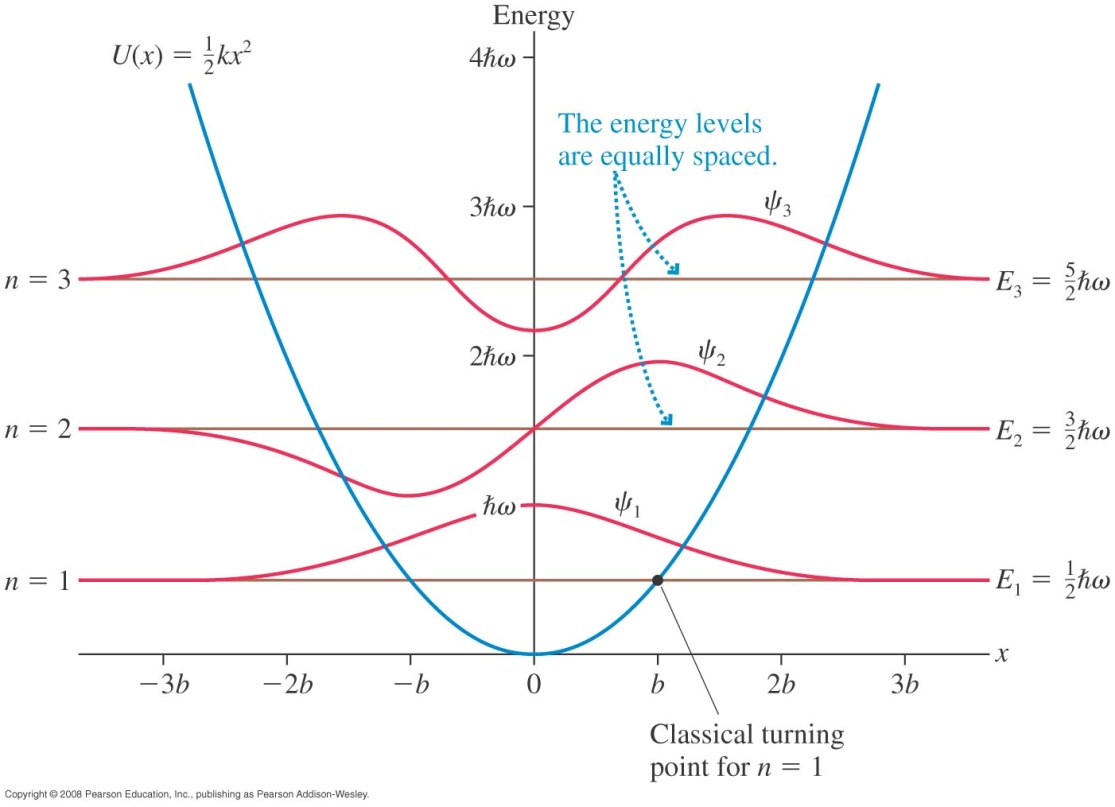 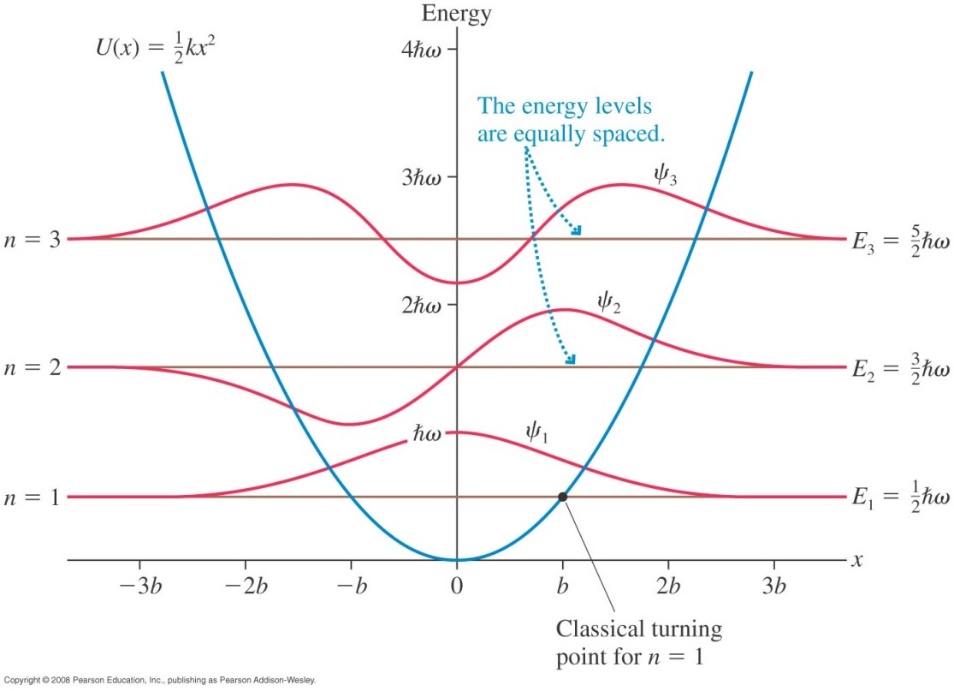 直接微分即可！
這是量子簡諧振盪器，另一解定態函數的代數方法（有別於解微分方程式）！
動量與位置不能同時精準測量！
測量要得到完全確定結果，要在本徵態！
因此，這表示動量與位置沒有共同的本徵態！
兩個物理量能否同時精確測量，真的就由它們是否對易決定！
這兩物理量不能同時精準測量。
這兩物理量能同時精準測量。
它們沒有共同的本徵態。
它們有共同的本徵態！
動能與動量可以同時精準測量。
角動量算子
計算角動量分量彼此的對易子：
後兩項所有算子都彼此對易！
角動量任兩個分量彼此都不對易。
這幾頁的結果是量子力學的里程碑！與古典物理完全迥異。
Spherical Harmonics
作一點代數運算：
兩式相加
上式可以簡化為：
兩式相減，並定義：
這裡的對應關係，幾乎讓我們立刻猜到：可以利用幾乎一樣的推導技巧。
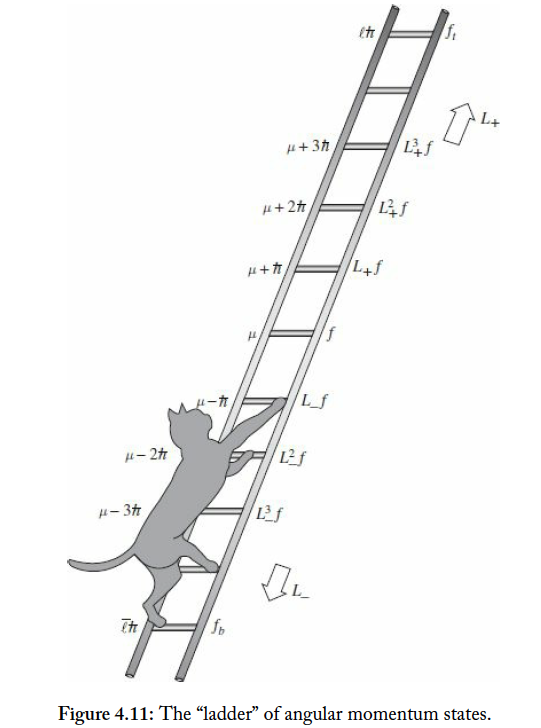 請自己推導！
這是本課程中第二個量子化的物理量！
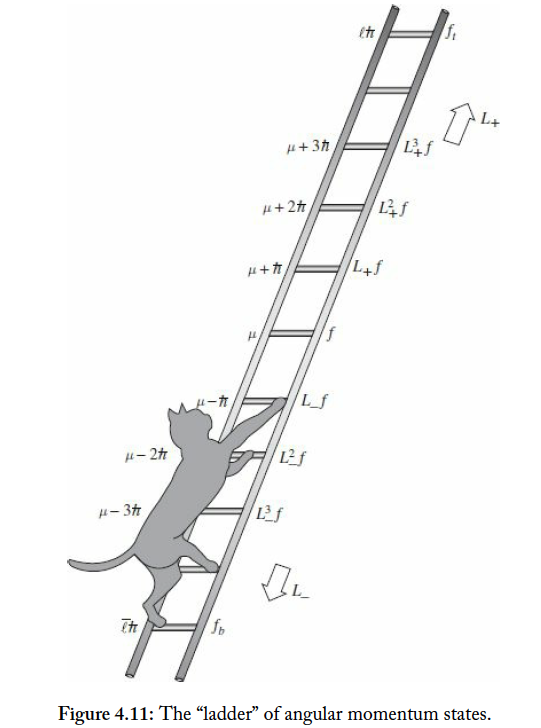 幾乎與量子簡諧振盪器一樣。
並以它們為基底組成線性空間，會是非常有用的。
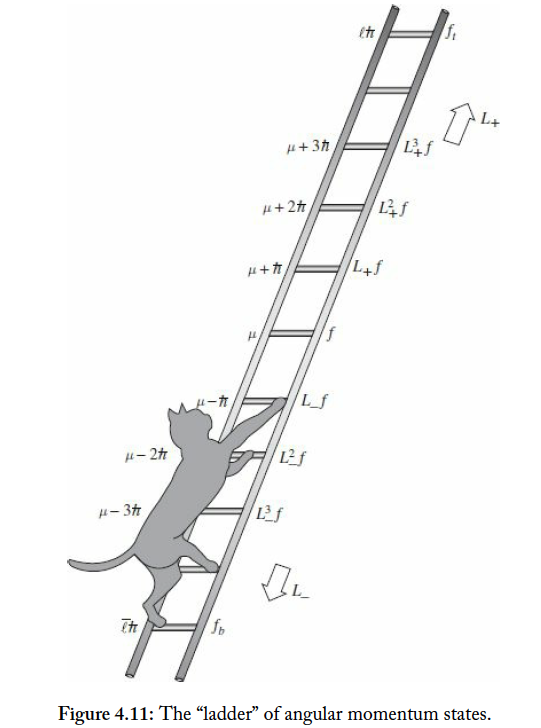 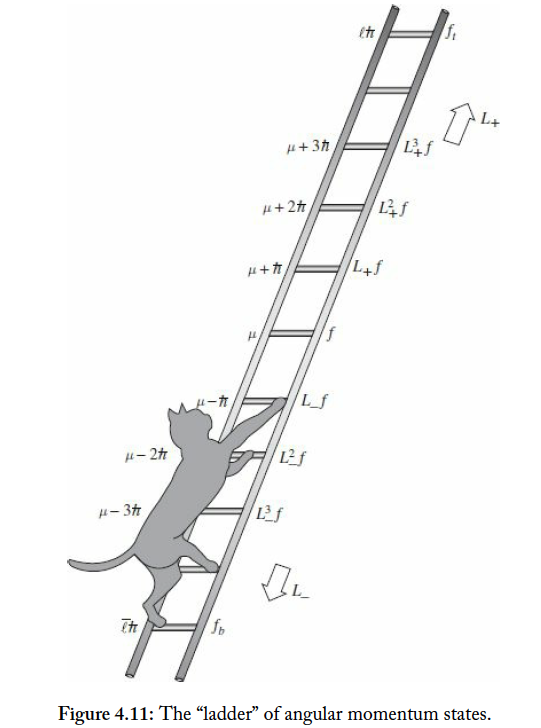 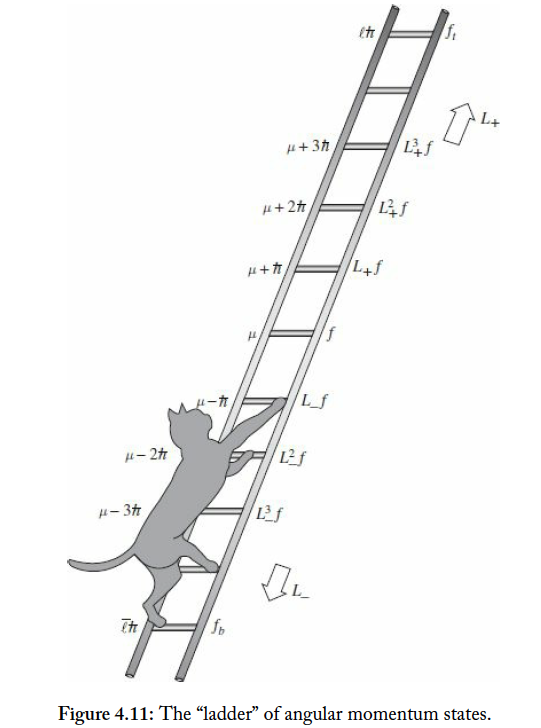 階梯有最高階、也有最低階！
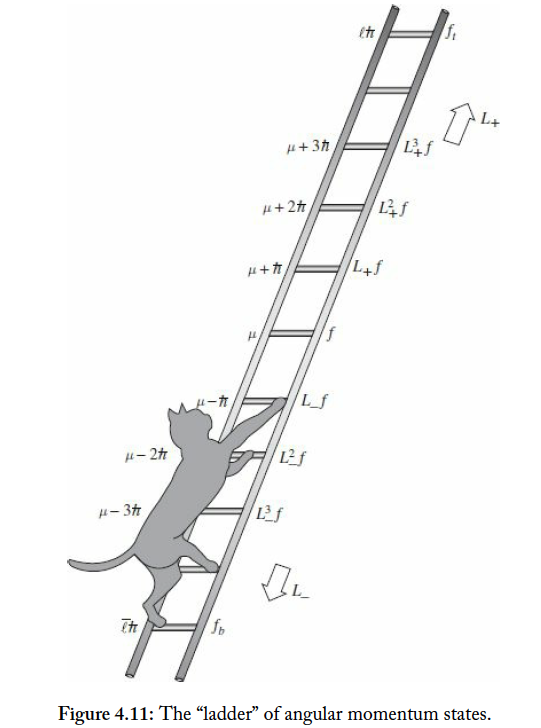 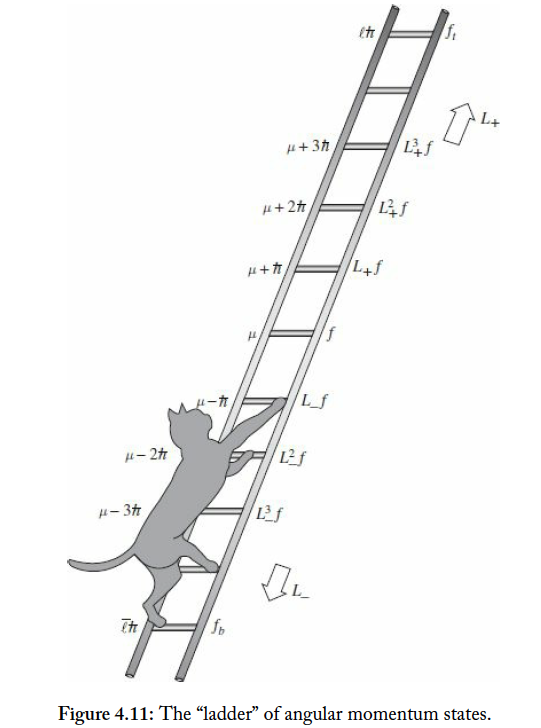 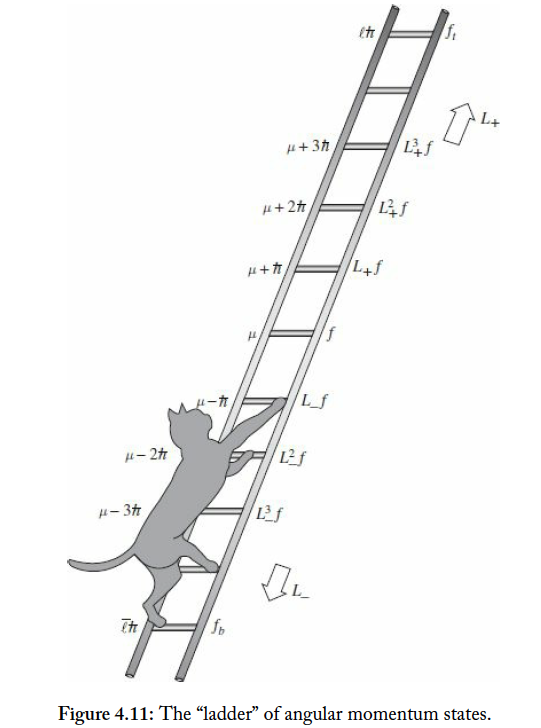 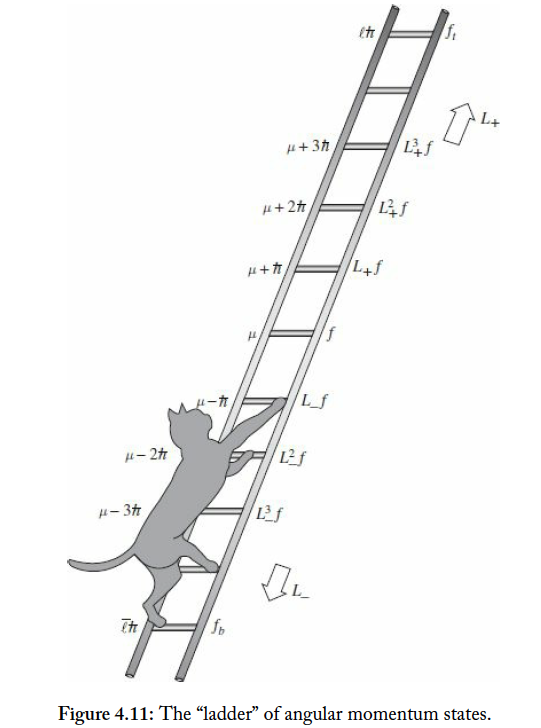 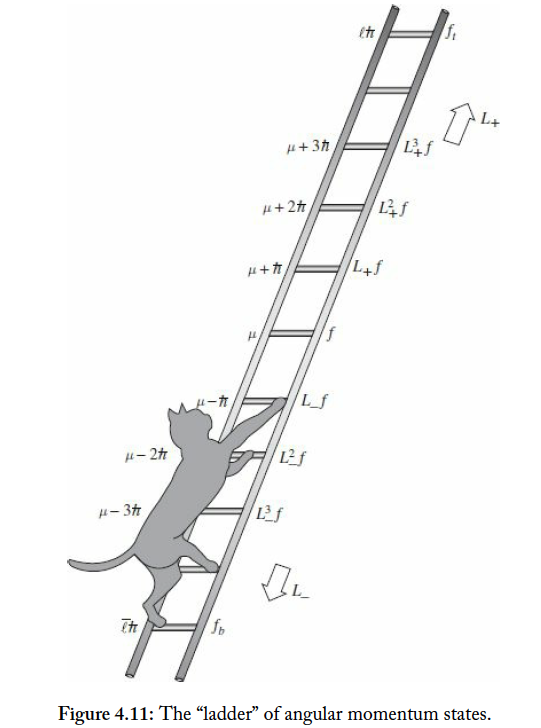 二維
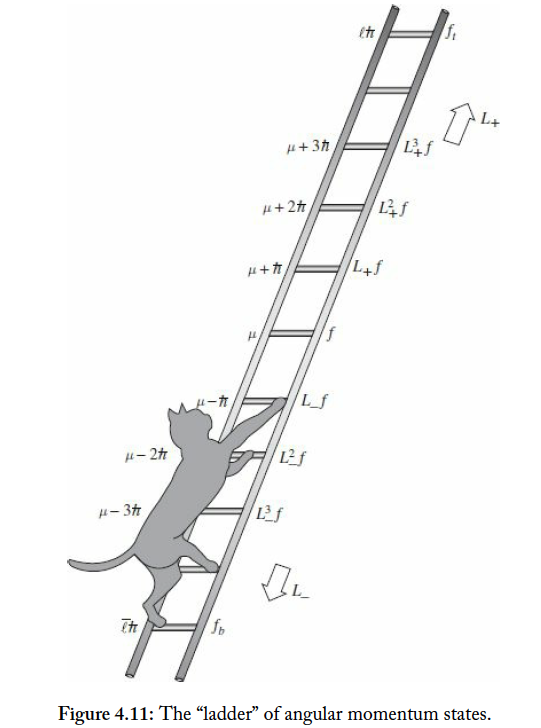 三維
一個粒子的狀態一般會維持在同一個空間內。
但如果角動量大小增加或減小，粒子就會在不同空間躍遷。
量測磁偶極在磁場中能量，就是量磁偶極矩。
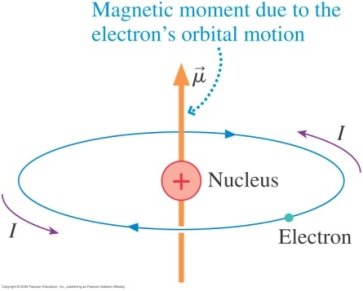 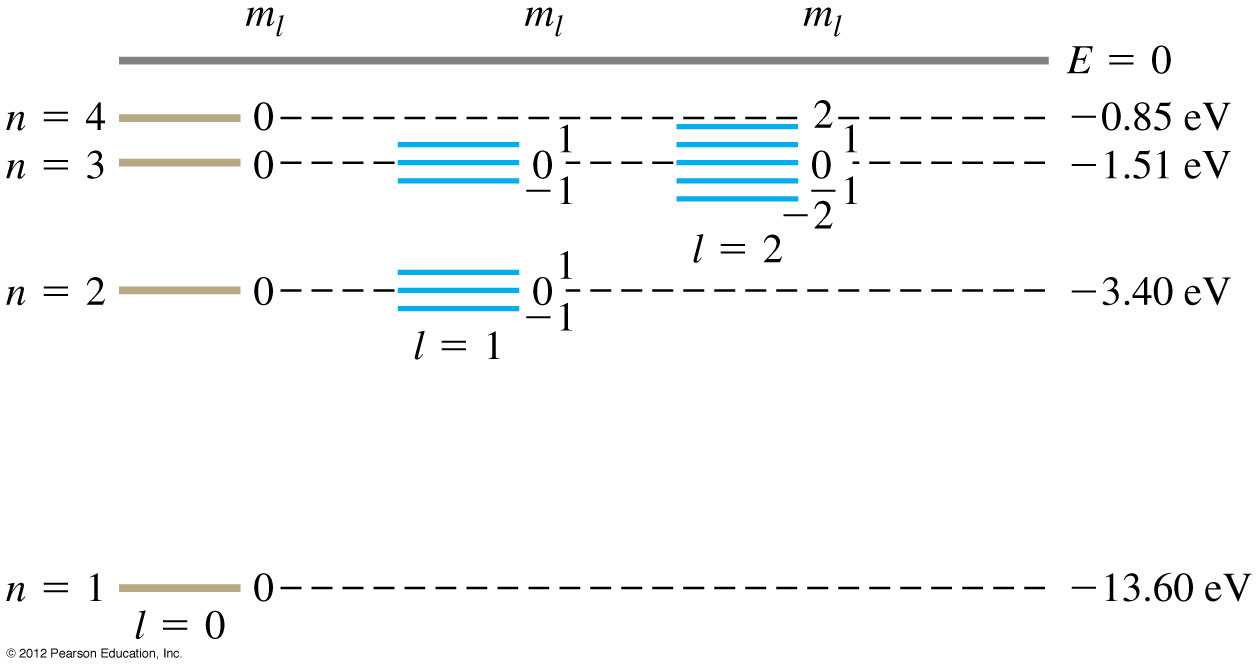 三個態
五個態
角動量量子化，因此磁偶極矩也是量子化！
Zeeman Effect：外加磁場後原子光譜的分裂
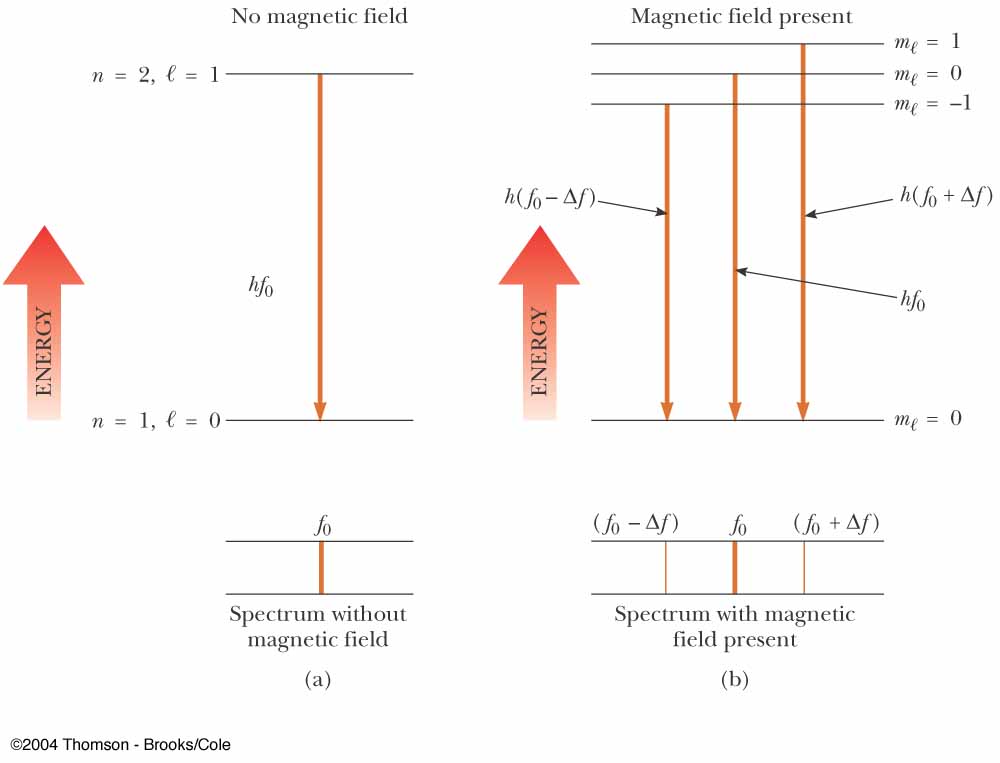 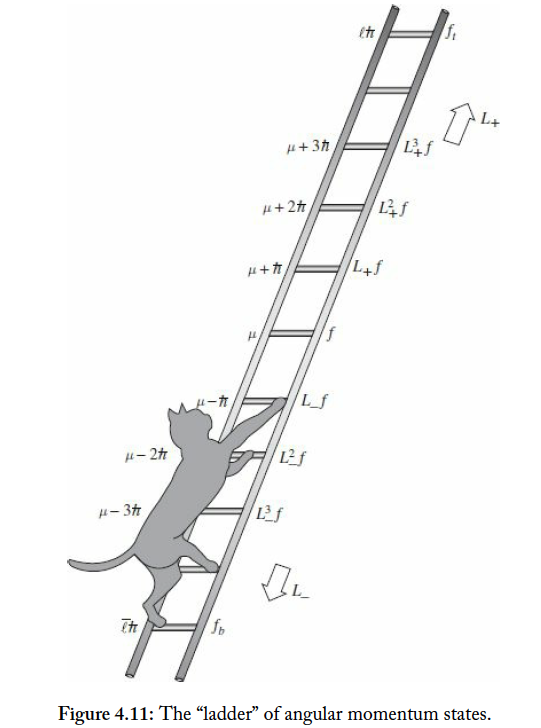 Triplet 3
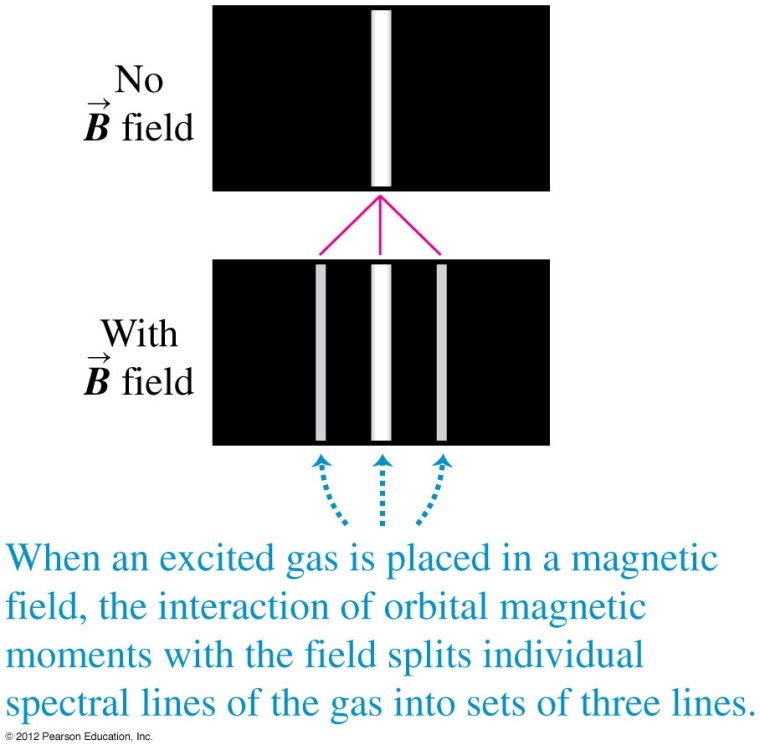 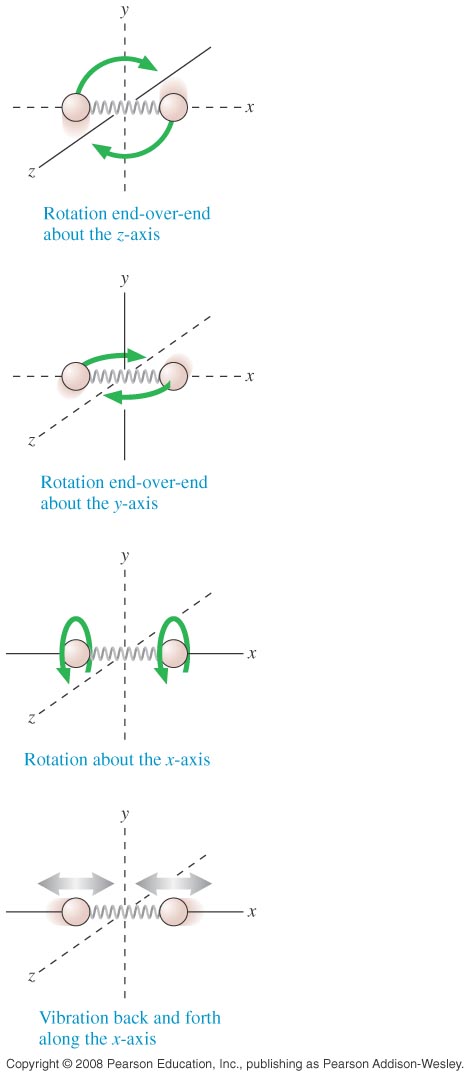 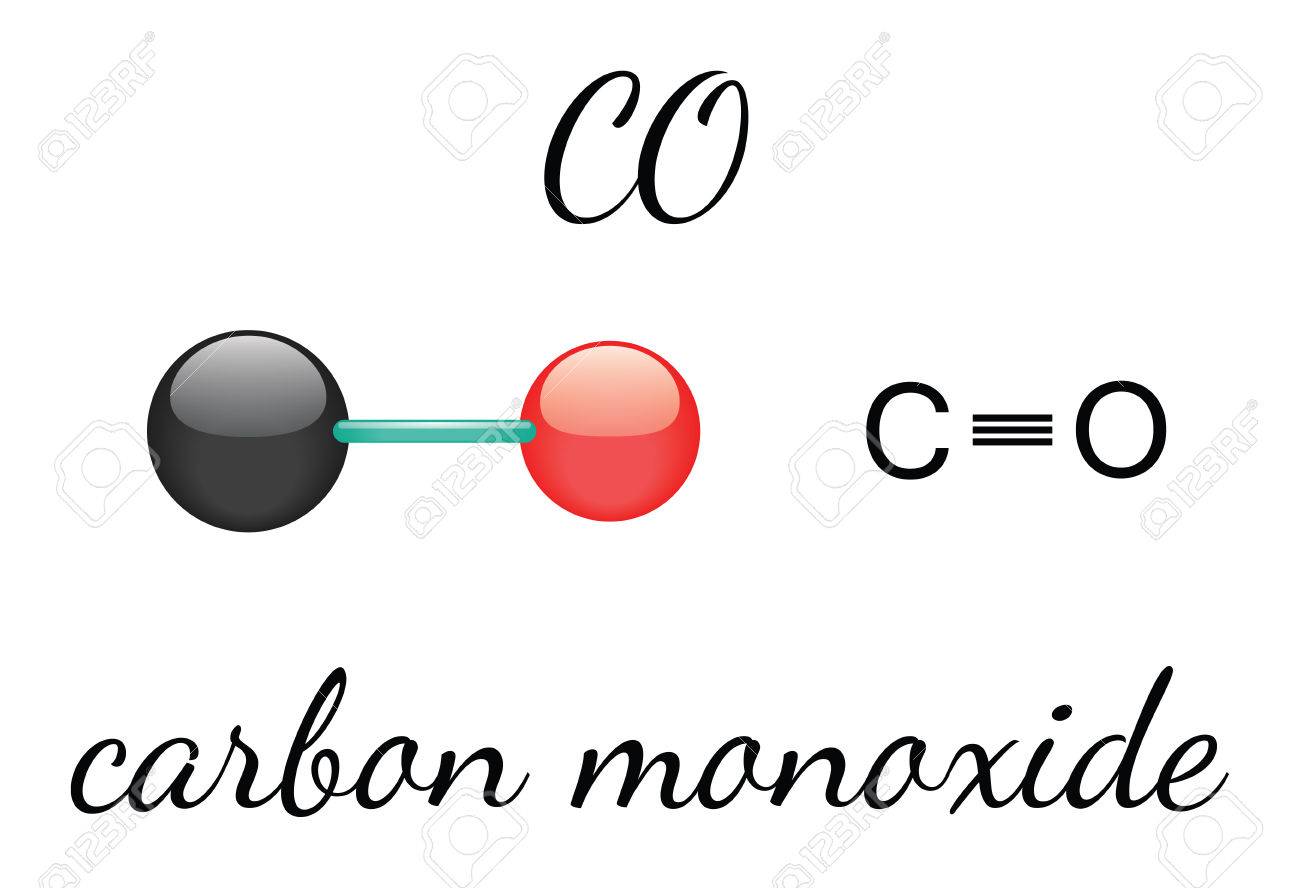 考慮雙原子分子，例如CO：
已知
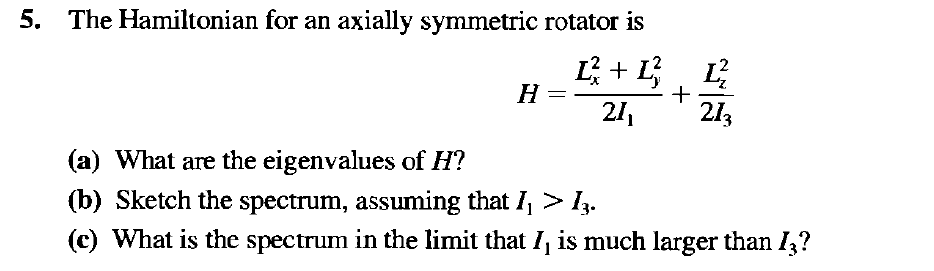 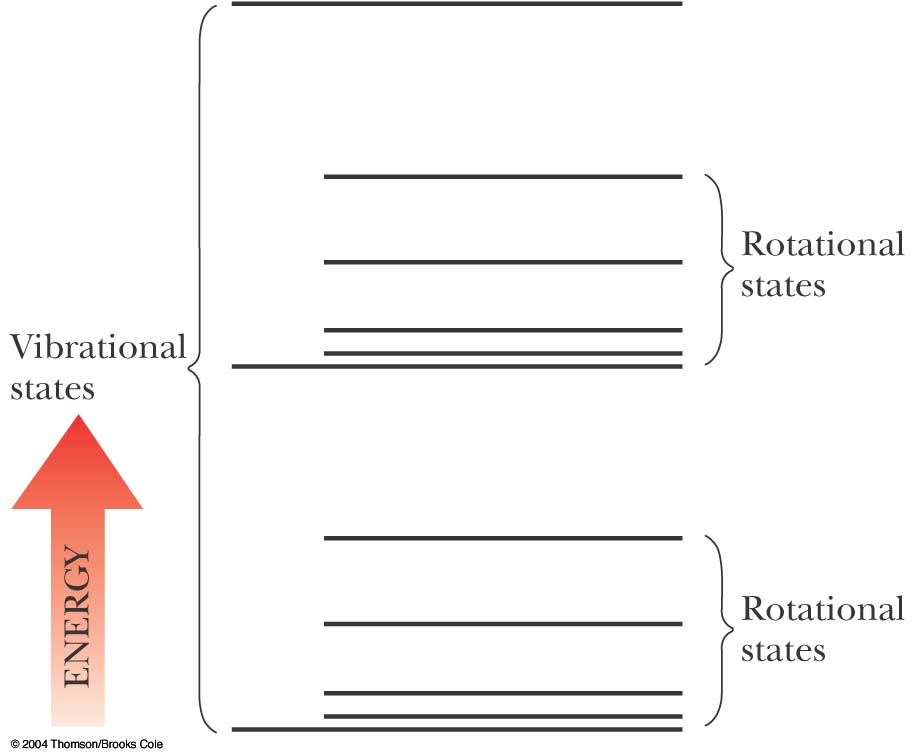 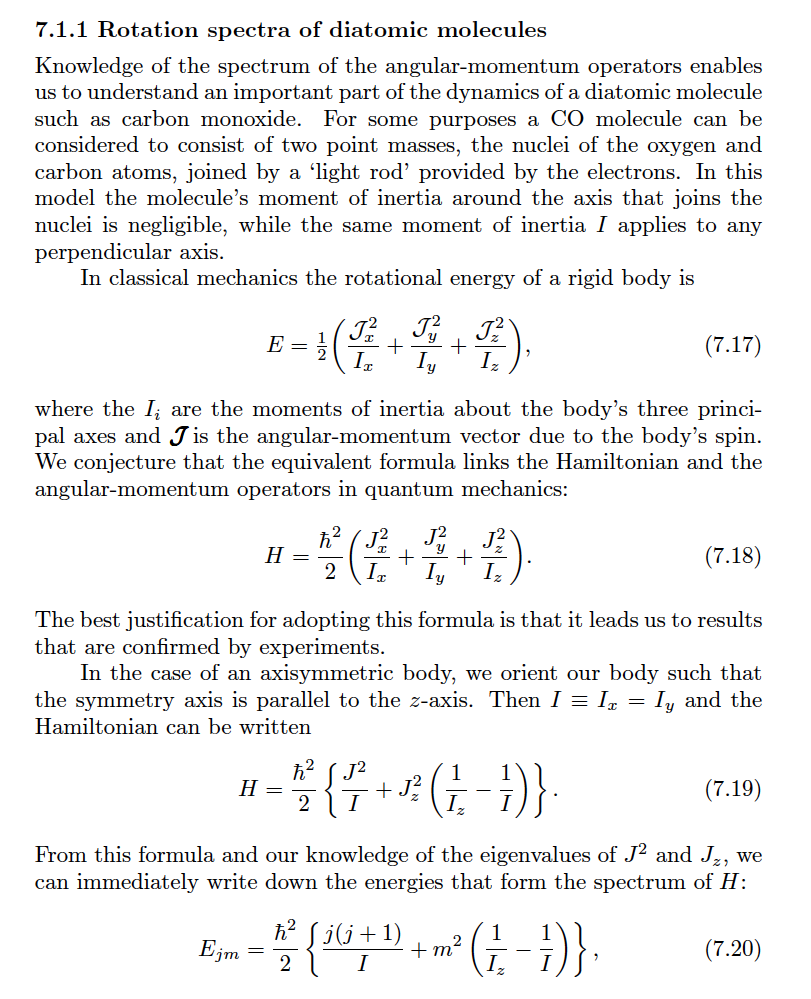 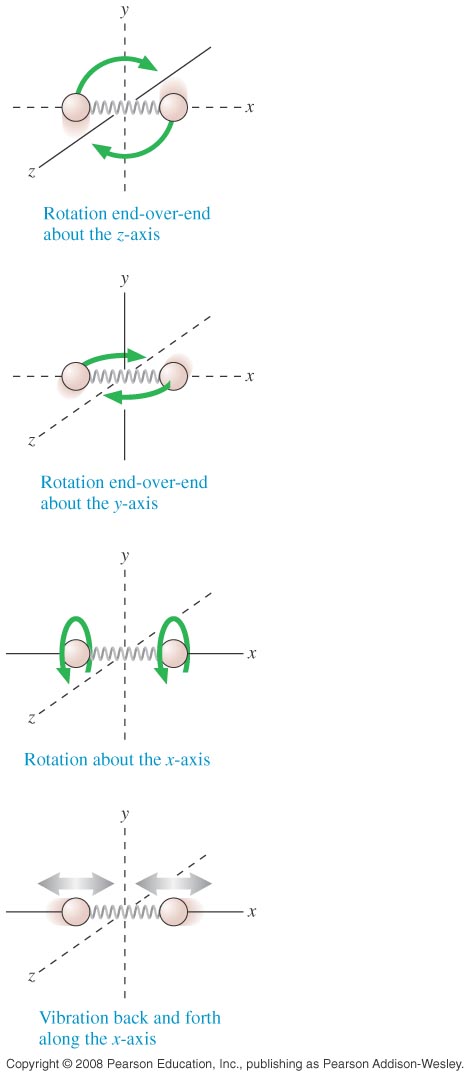 這些能階將永遠無法激發！
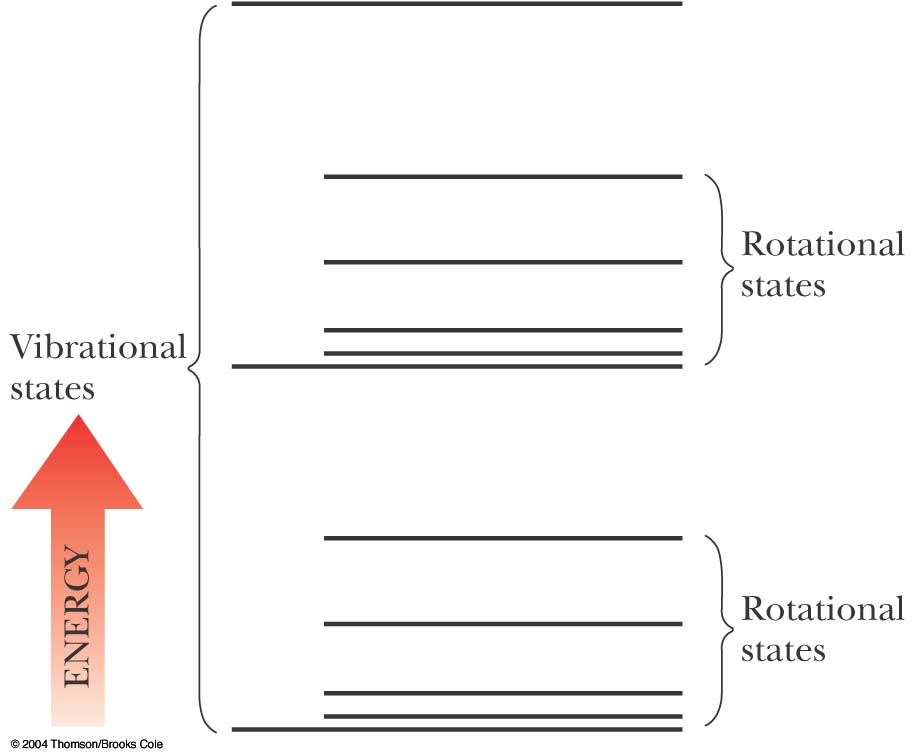 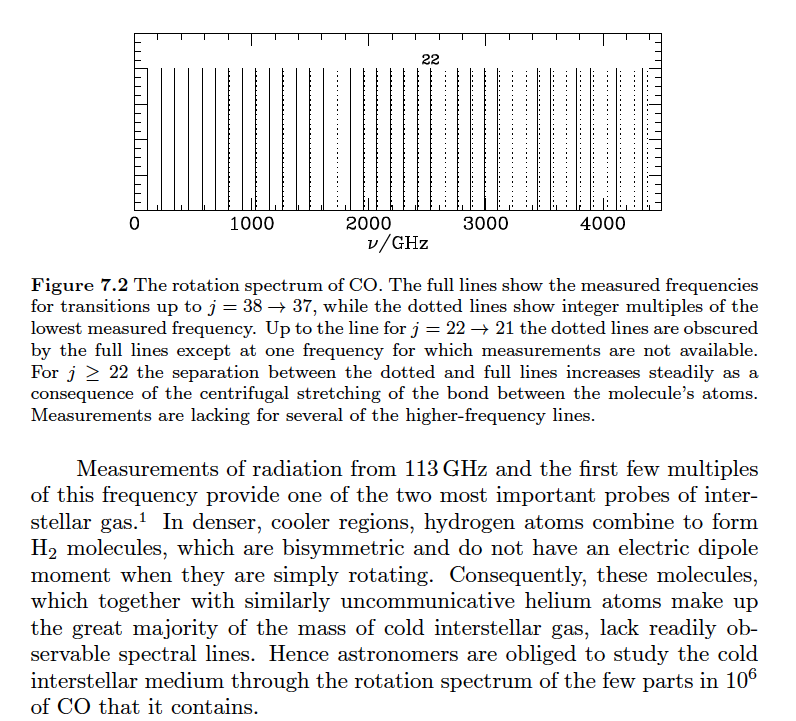 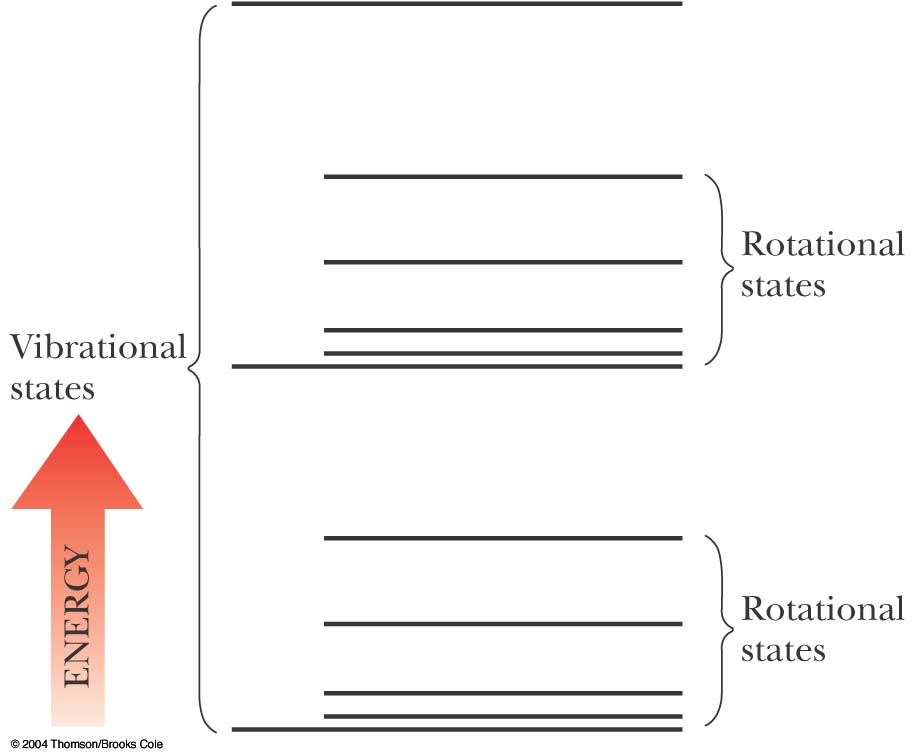 在三度空間中，角動量算子可以表示為角座標的微分：
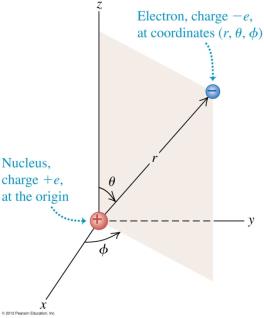 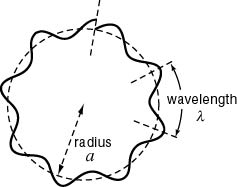 因此波函數與三個極座標的關係分離於三個個別的函數。
注意：不會是半整數。
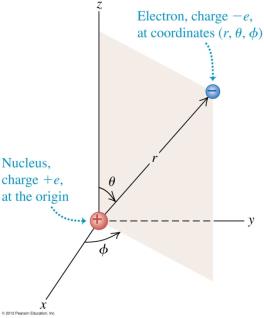 代入已知的：
注意偏微分可以改為常微分。
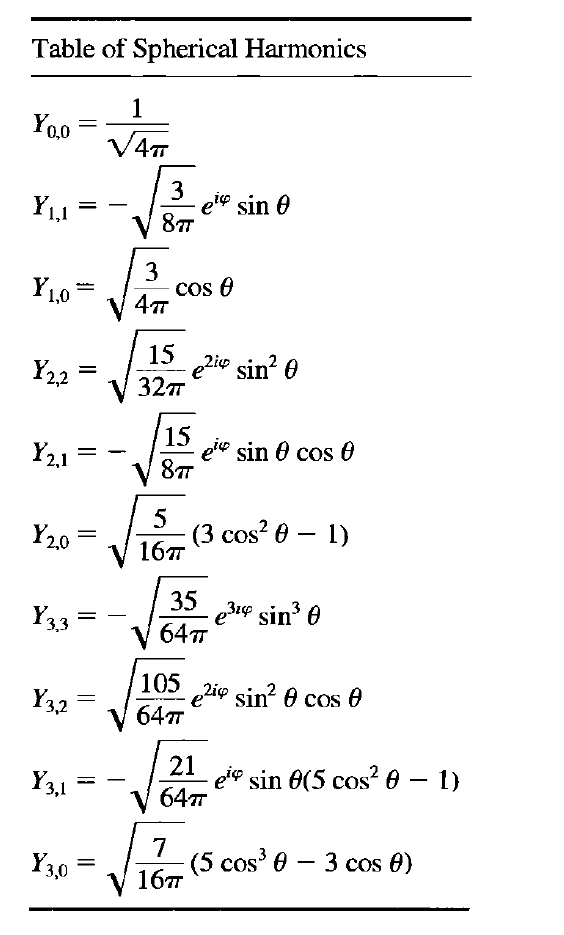 才有解
氫原子中的電子定態
電子受到來自原子核的庫倫位能：
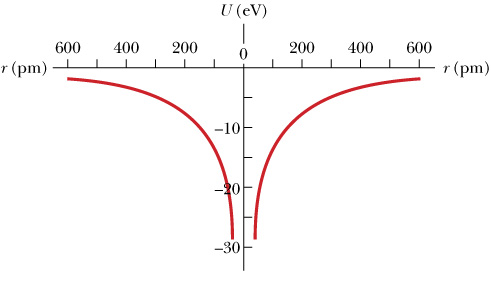 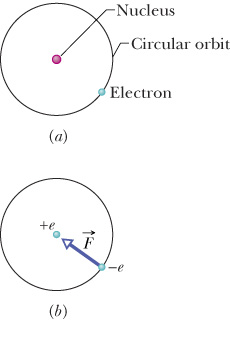 以下推導有許多也適用於其他中心力位能。
三度空間中氫原子內電子能量本徵態的定態方程式：
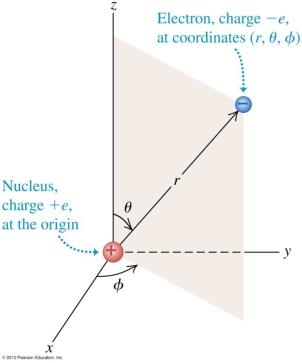 位能只與距離有關，有球對稱性質，以極座標表示最方便：
Laplacian在極座標如何寫？
Laplacian是梯度的散度！
Laplacian可以寫成極座標兩次微分，沒有交差項。
這看起來很複雜，但第二項及第三項就是角動量大小！
因此能量算子也能大幅簡化：
3維空間量子動能為Laplacian微分算子。
Laplacian可以以極座標微分書寫。
Laplacian可以寫成極座標兩次微分，沒有交差項。
角動量算子可以表示為極座標兩個角度的微分！
同理：
以上推導的關鍵是
有了以上簡化，就可求解定態波函數的與時間無關薛定格方程式：
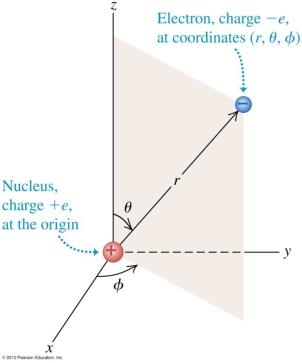 將上式代入定態方程式：
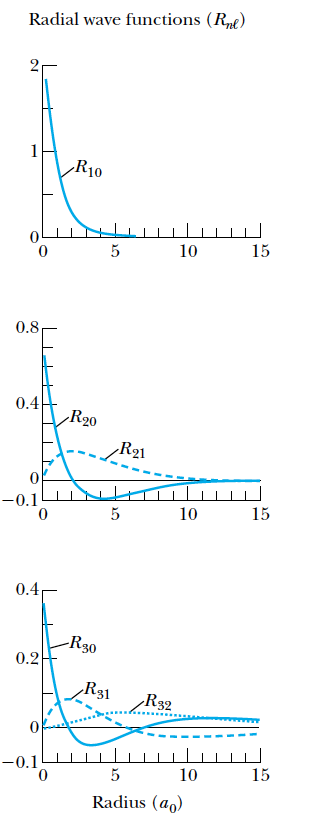 乘上Spherical Harmonics，就得到完整定態波函數。
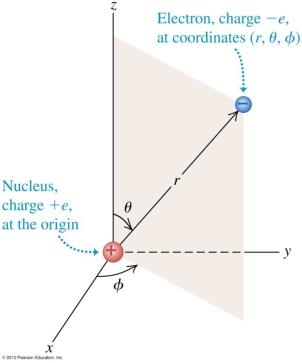 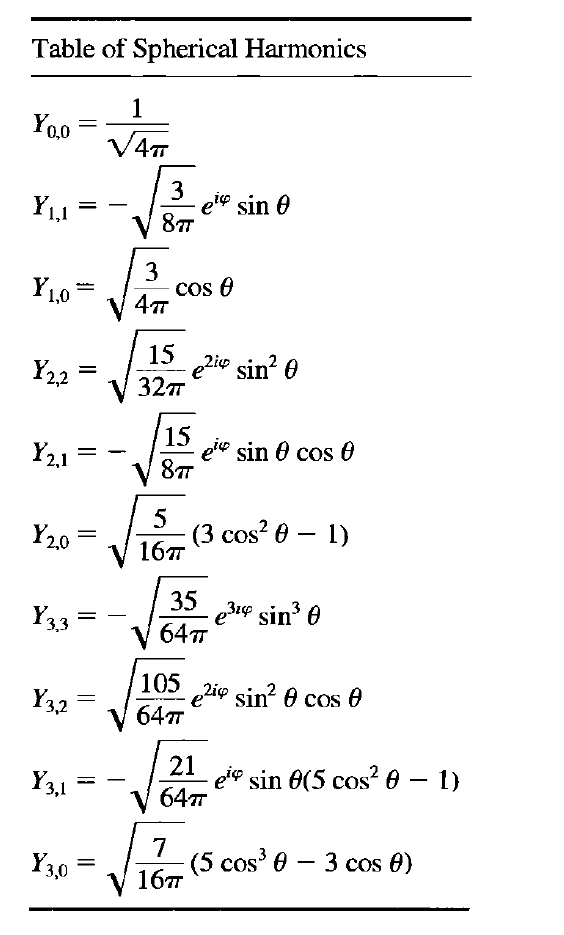 基態 Ground State 1S
這是一個單純指數遞減函數。
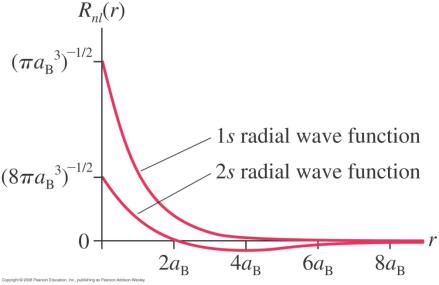 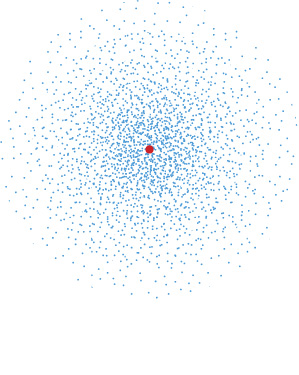 波函數在原點最大！
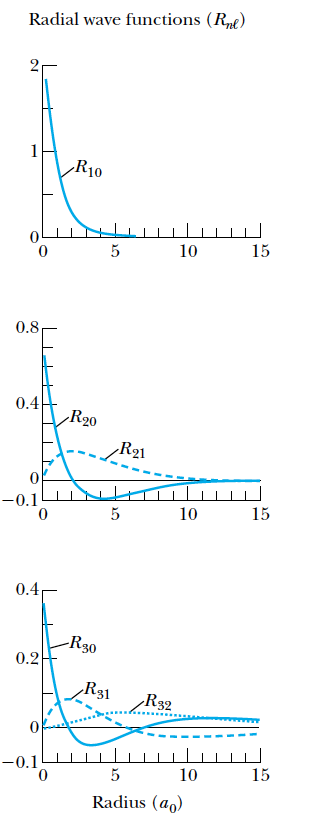 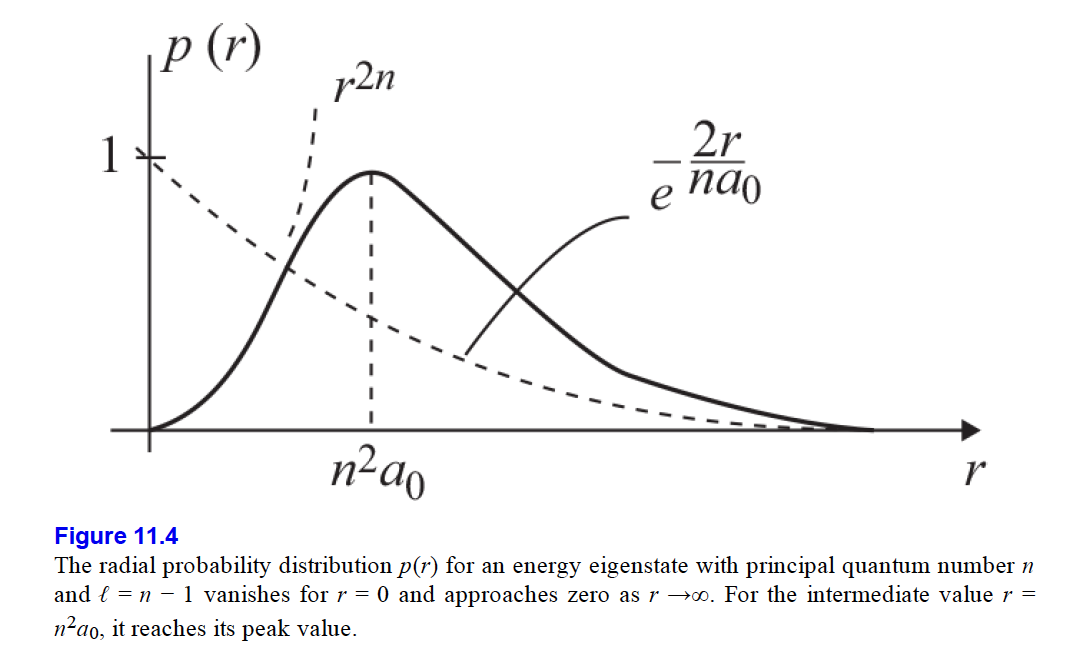 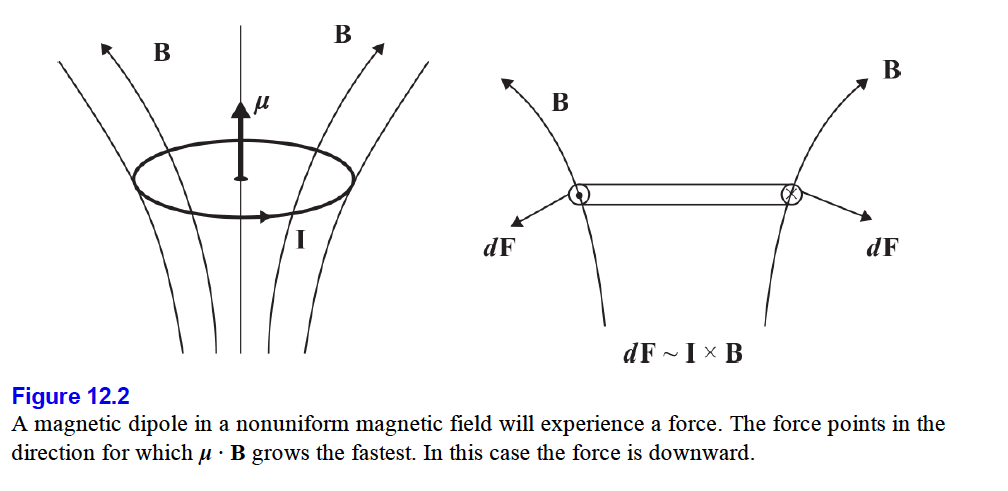 此式在不均勻磁場中也成立。此時磁偶極會受一個力。
量測磁偶極在不均勻磁場中的軌跡，就是量磁偶極矩。
Stern-Gerlach Experiment  1922
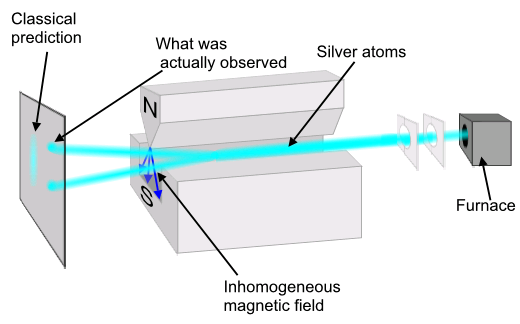 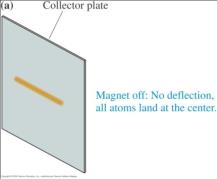 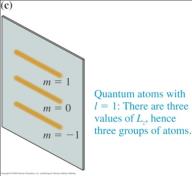 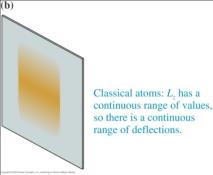 古典
銀原子軌道角動量為零，可以想像是氫原子，
基態氫原子的電子處於1s，沒有軌道角動量！照理應該沒有偏折。
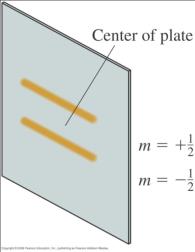 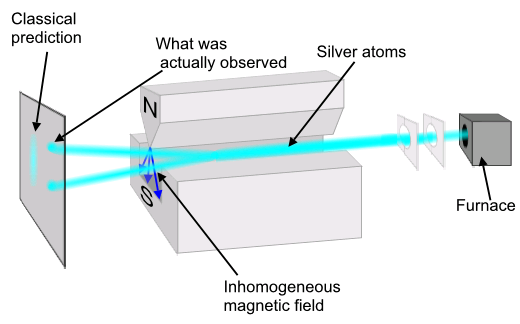 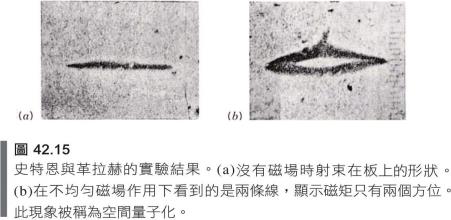 但的確量到氫原子有磁偶極矩，因此有角動量。
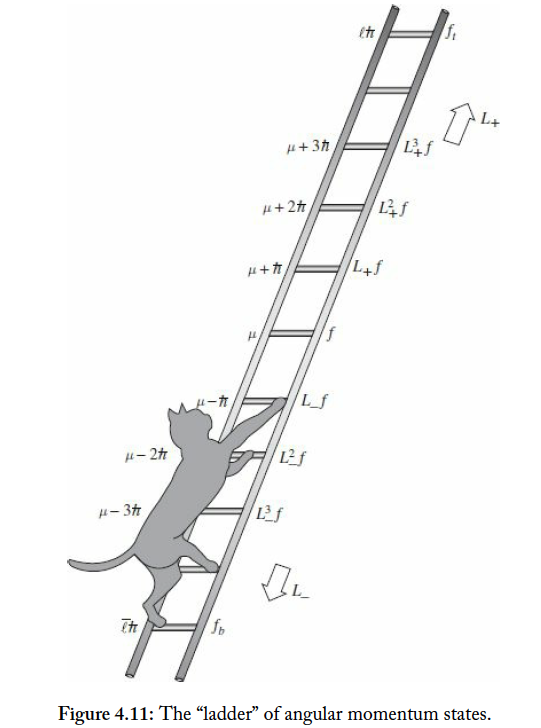 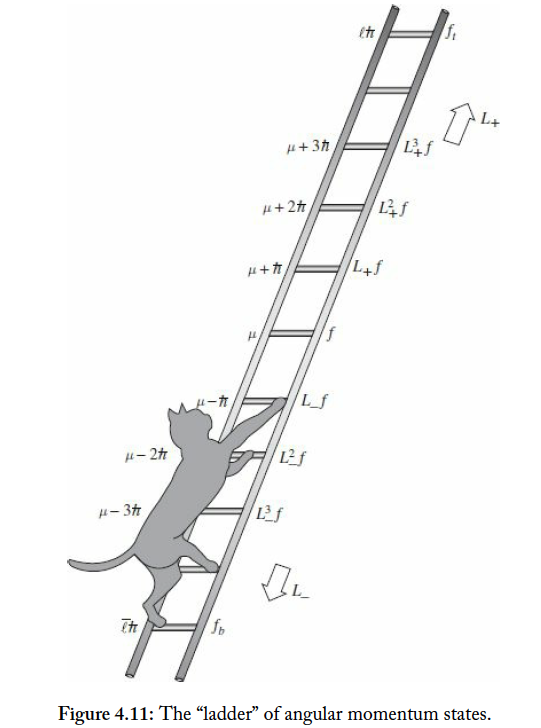 二維
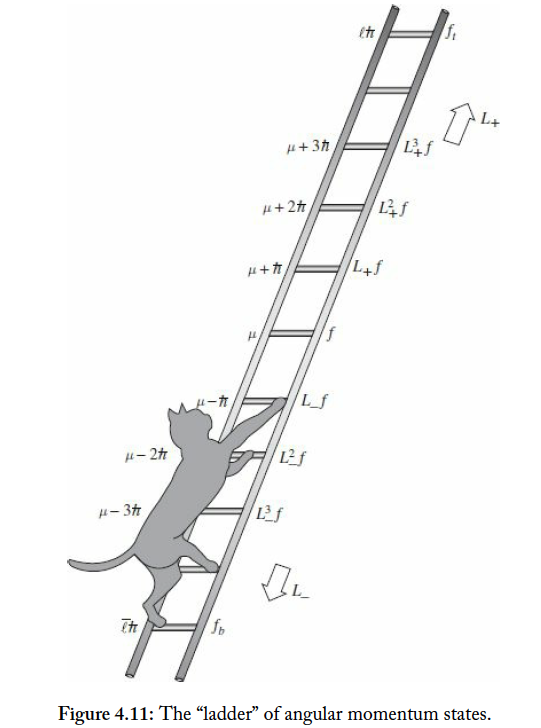 三維
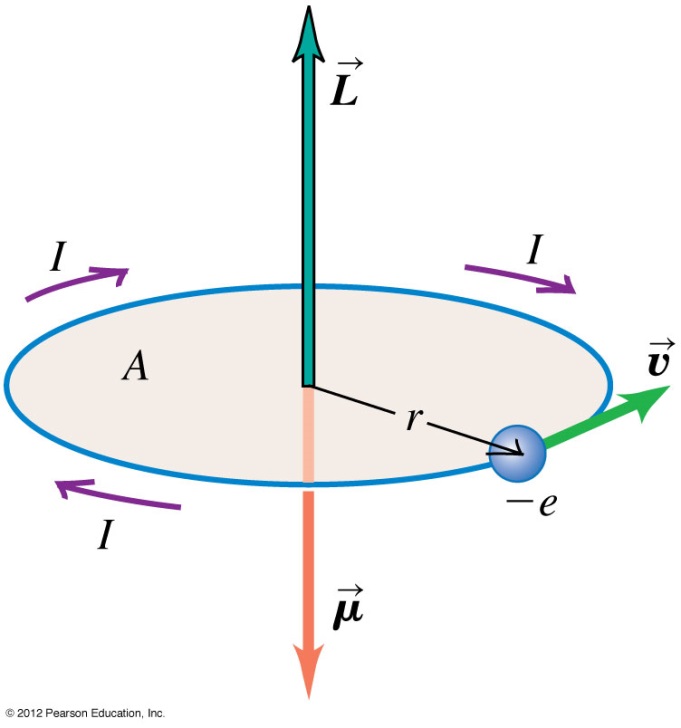 Stern-Gerlach實驗直接測量的是磁偶極矩，有一驚人結果：
帶電粒子磁偶極矩向量與軌道角動量成正比。
自旋也產生磁偶極矩，也與自旋角動量成正比。
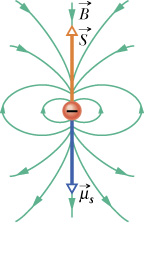 但磁偶極矩與角動量的比例是軌道角動量的兩倍！
Called gyromagnetic ratio or g-factor.
可見自旋角動量不同於軌道角動量。
電子在磁場中，能量將多一個項：
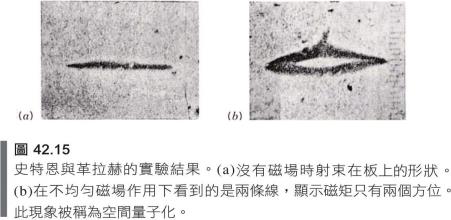 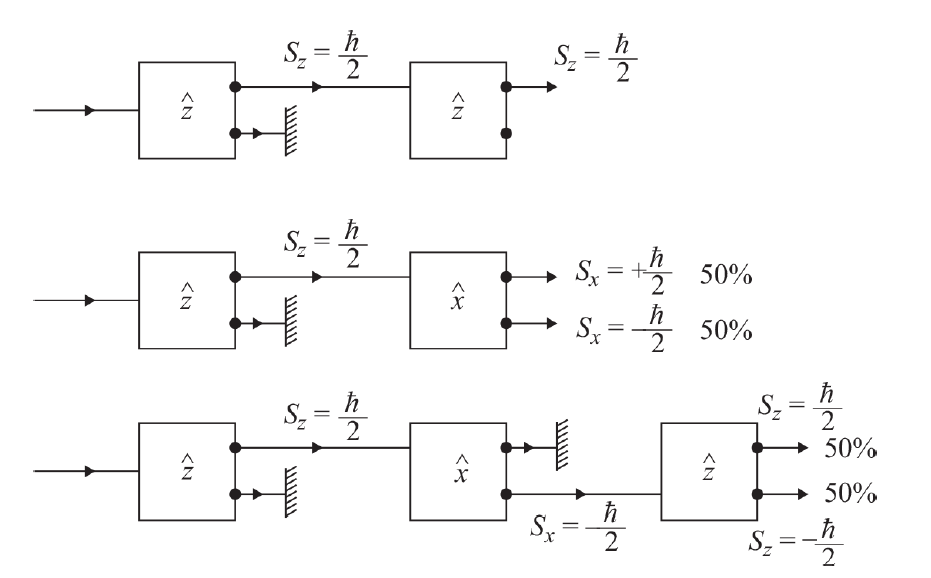 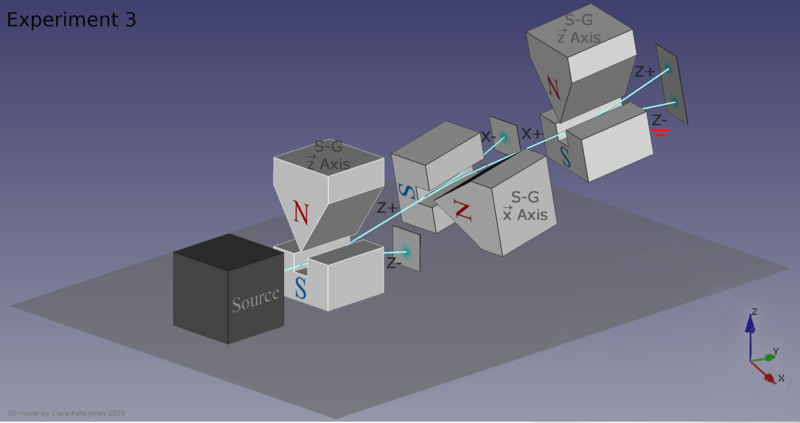 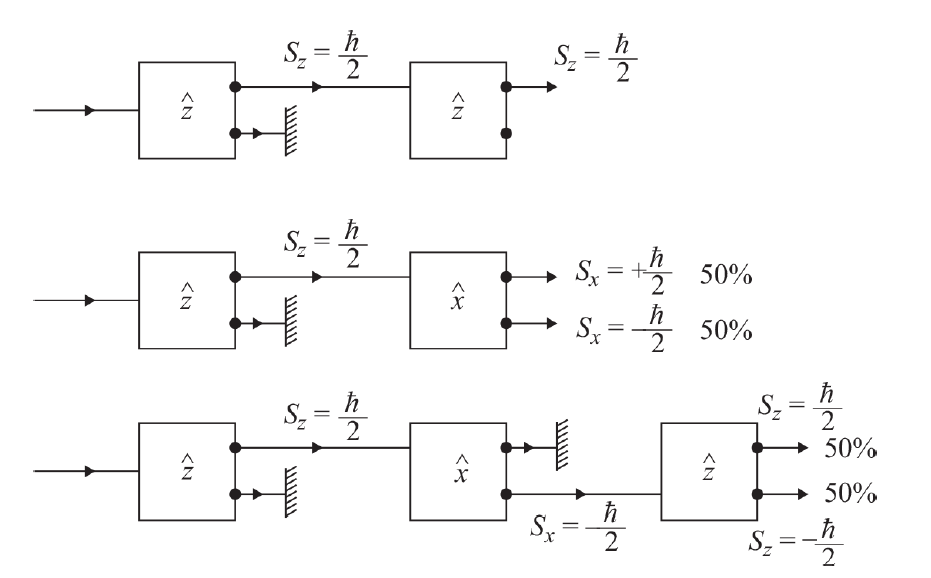 這兩個態構成二維線性空間的一組基底，因此可以寫成行向量：
這兩個狀態的線性疊加也會是一個可能狀態。
這樣的疊加可以寫成一個行向量：
推想電子自旋所有可能狀態都是這樣的線性疊加，都可以以行向量表示。
Measurement Theorem
這個電子的一般自旋狀態是自旋向上及自旋向下狀態的疊加。
已知：測量某量時得某本徵值的機率，等於被測狀態對該本徵態展開的分量平方。
這就是這兩個係數的物理意義。機率總和必須等於一。
這就是歸一化條件。此式可以以行向量內積表示：
符號與觀念的自然演化
自旋的量子世界
狀態：行向量
物理量
線性算子作用於狀態函數，就對應矩陣乘上行向量！
例如能量期望值：
算子的期望值，就是矩陣的矩陣元。
例如定態，即能量本徵態：
算子的本徵態問題，就是矩陣的本徵向量問題。
確認一下：
因此用新的符號表示：
可以猜得到：
而
可以猜得到：
物理學家大膽猜想，這三個矩陣就可以描述靜止電子的自旋角動量。
這三個矩陣還有兩個很可愛的性質：
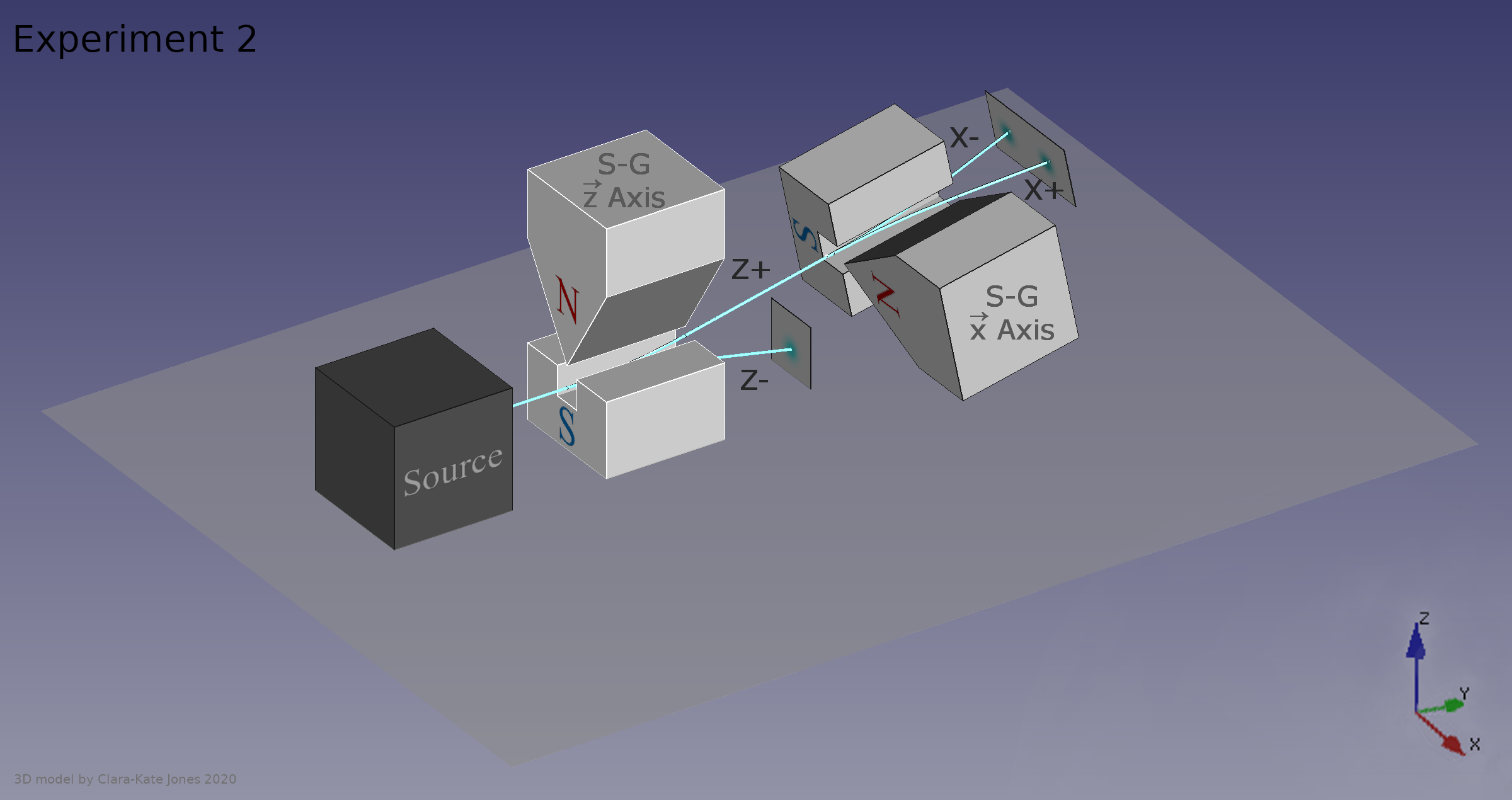 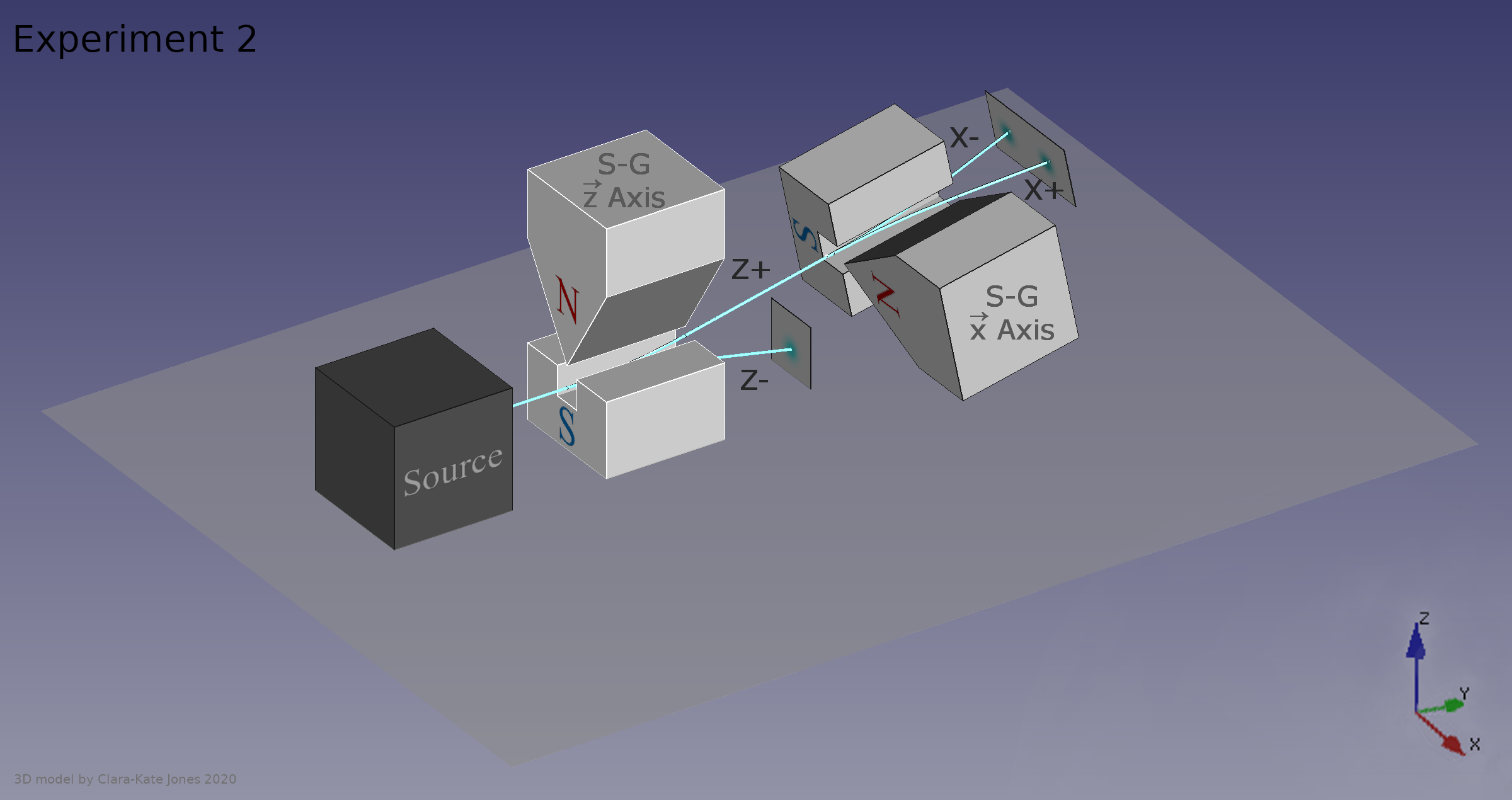 此式要有非零解，矩陣的行列式必須為零！
當
引入歸一化條件：
畢竟物理結果由絕對值決定，數學上的phase不影響結果。
箭頭不是自旋向量的方向。
指的是狀態是此方向自旋分量的本徵態。
若本徵值為負：
引入歸一化條件，
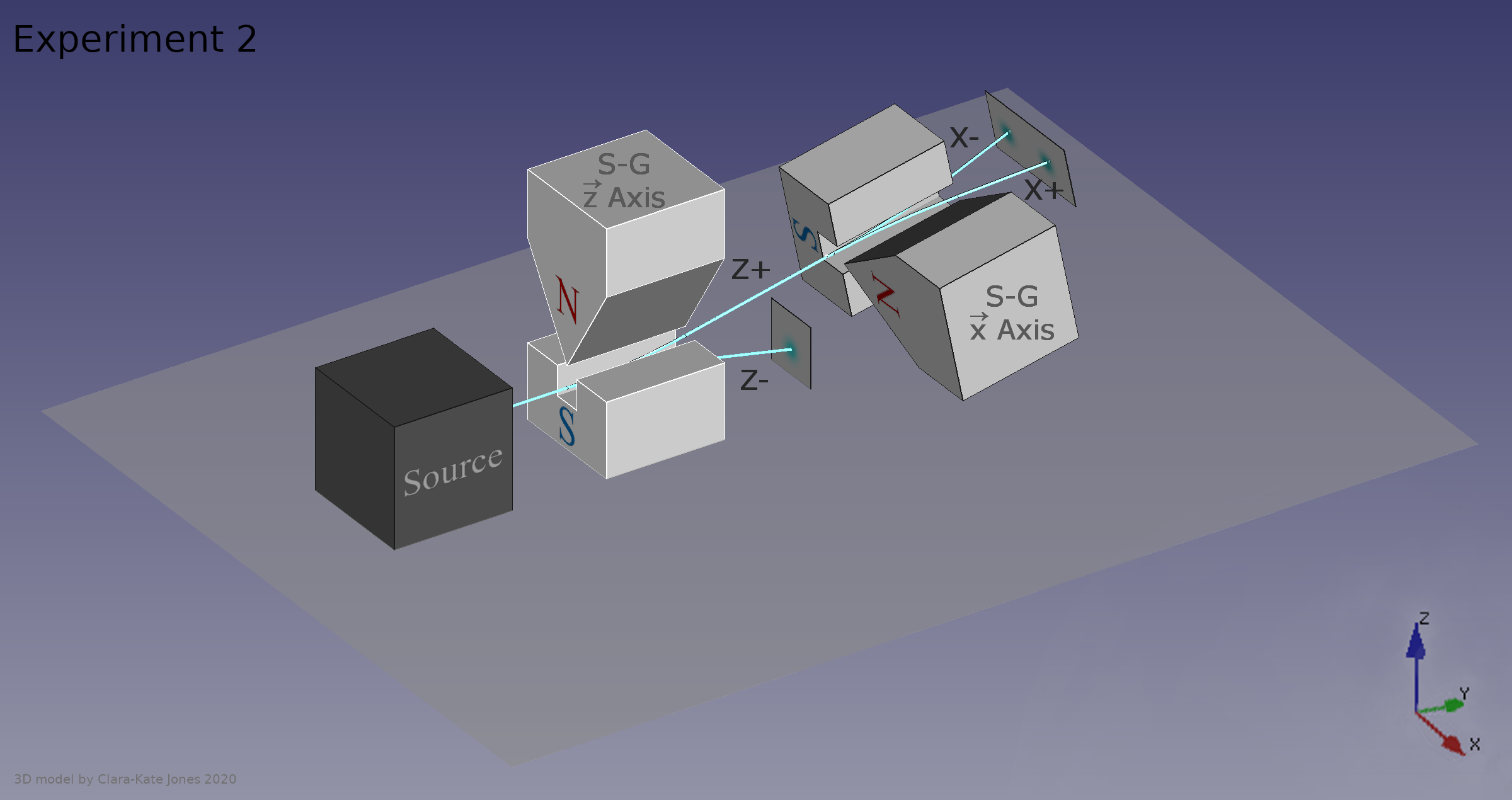 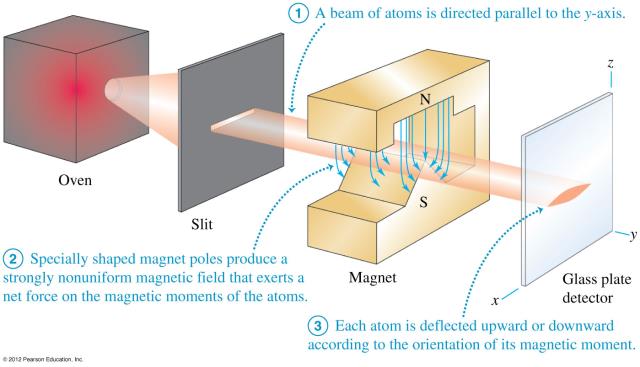 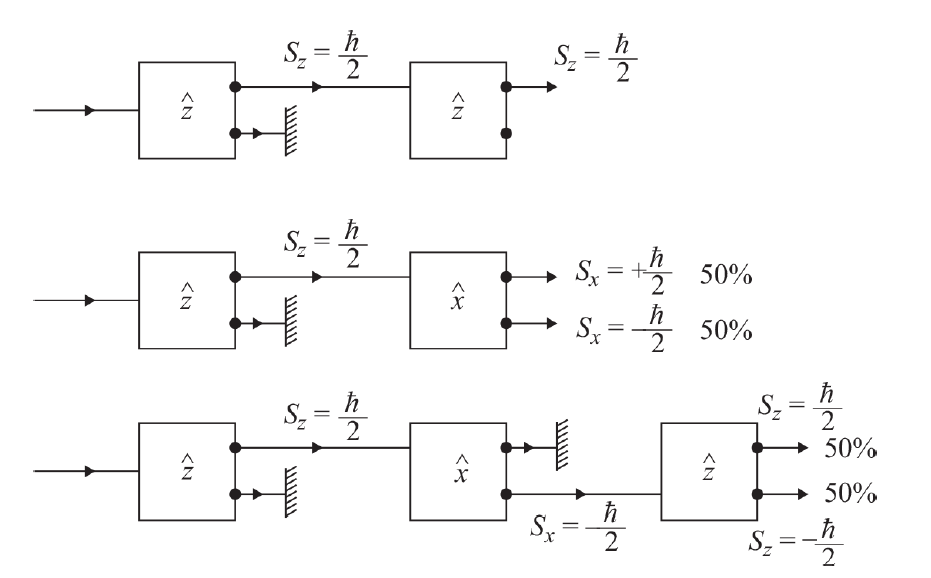 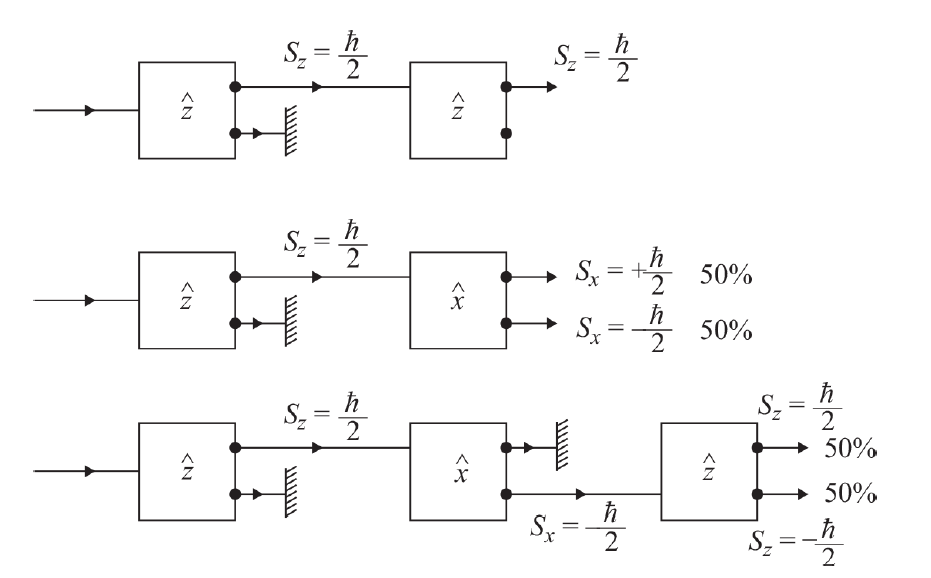 這證實了我們的猜想！
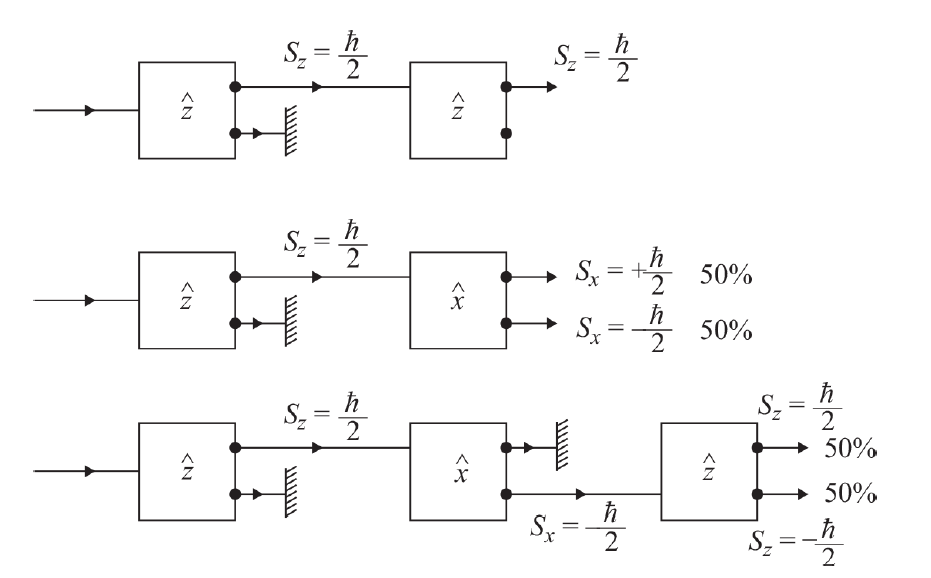 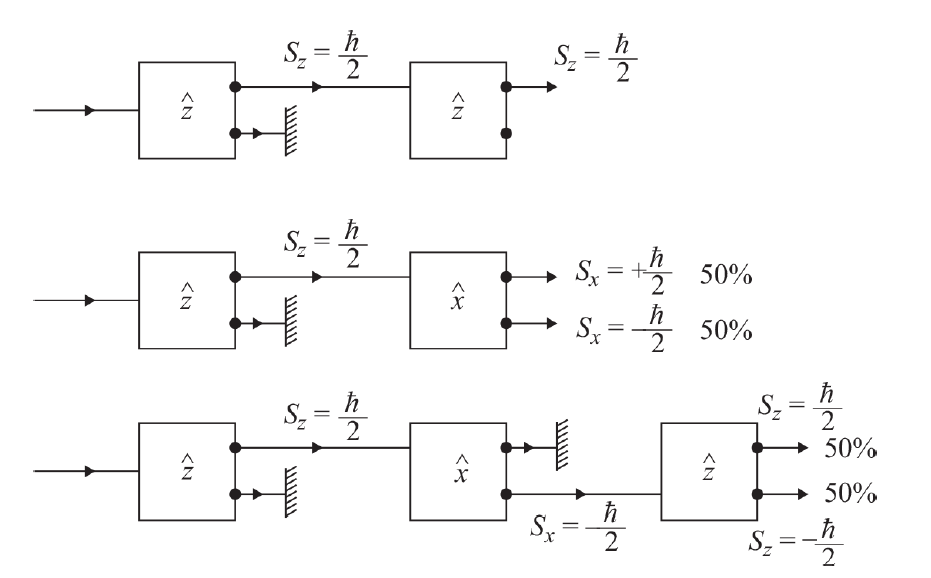 取絕對值平方即是機率。
如一般向量分析算投影分量的辦法。
內積可以用行向量的矩陣乘法計算。
可以想像從這樣的儀器SG的Output中，被分裂出來的兩個狀態：
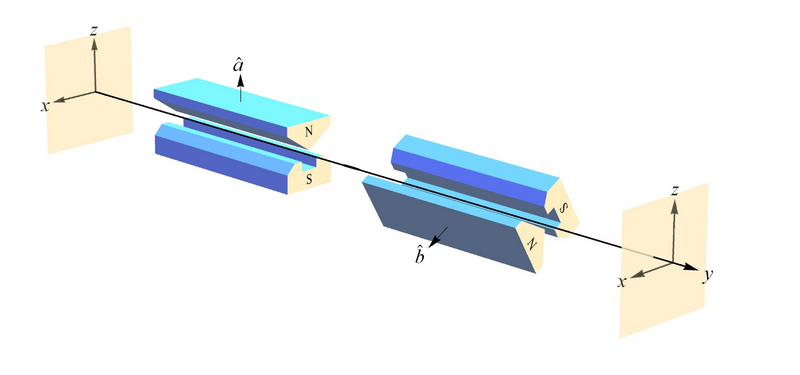 第二個磁鐵，就是指向：
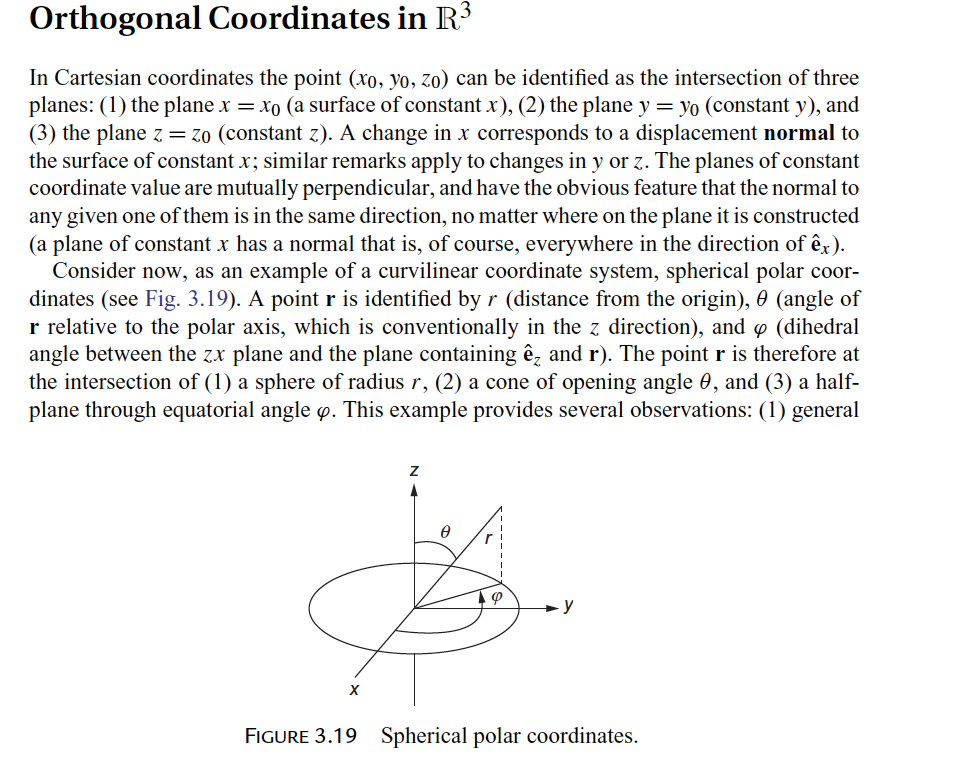 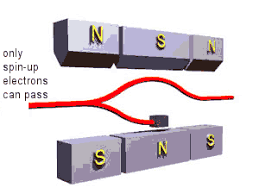 別忘了角動量是一個有三個分量的向量：
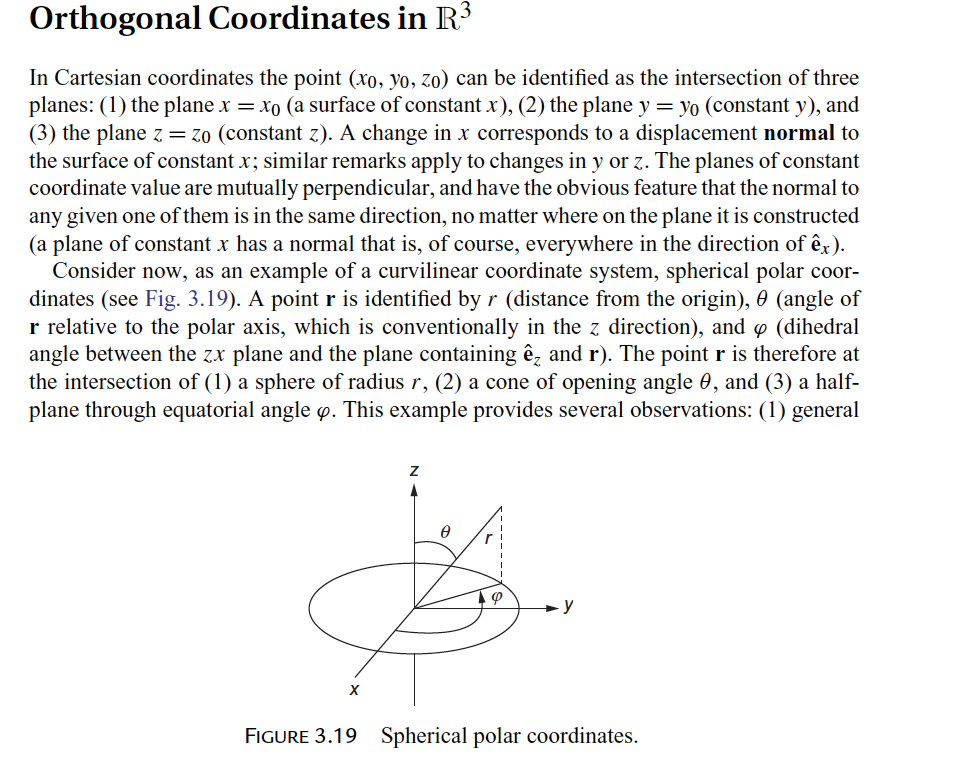 此式只有在行列式為零時有非零解
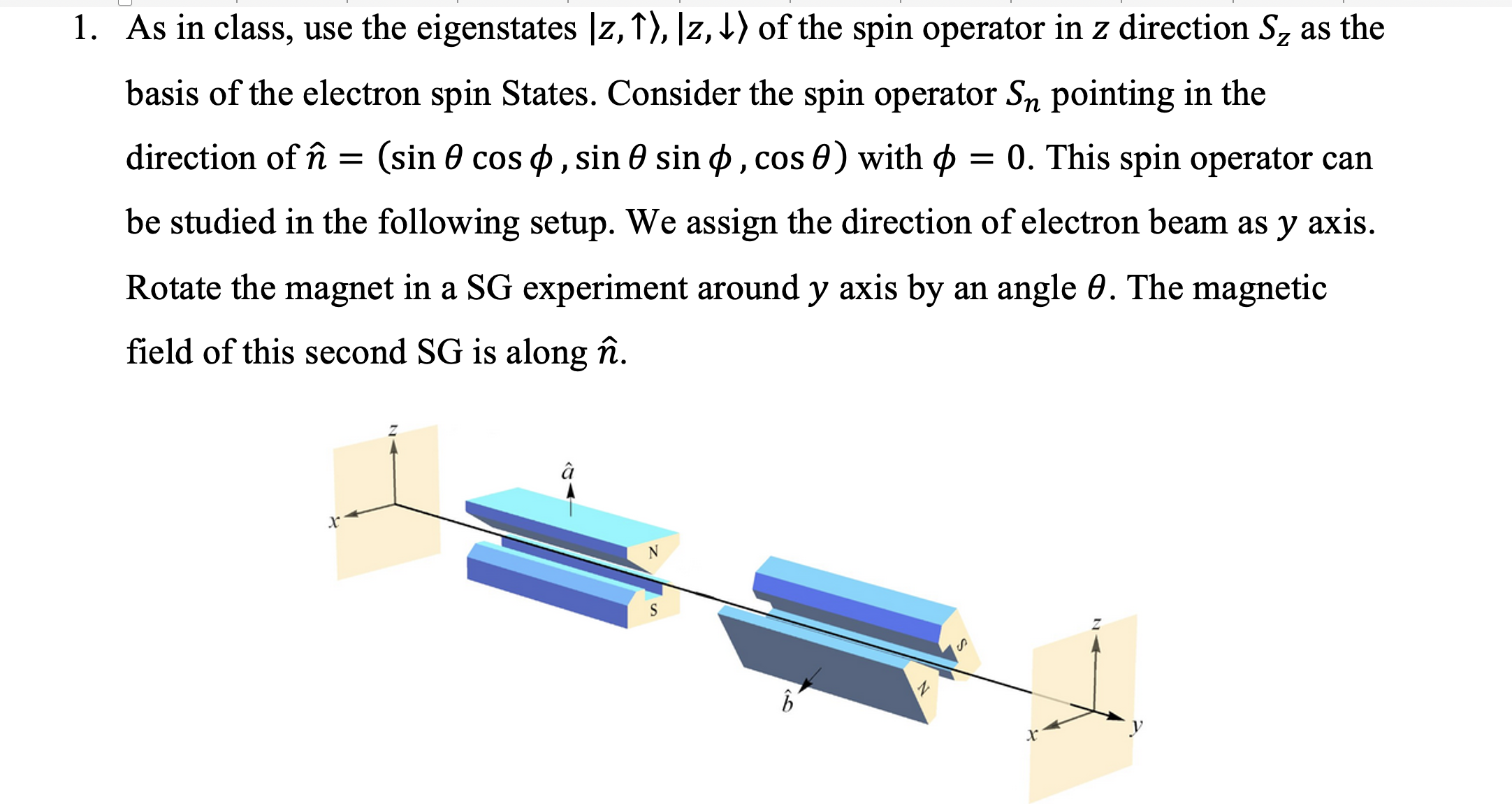 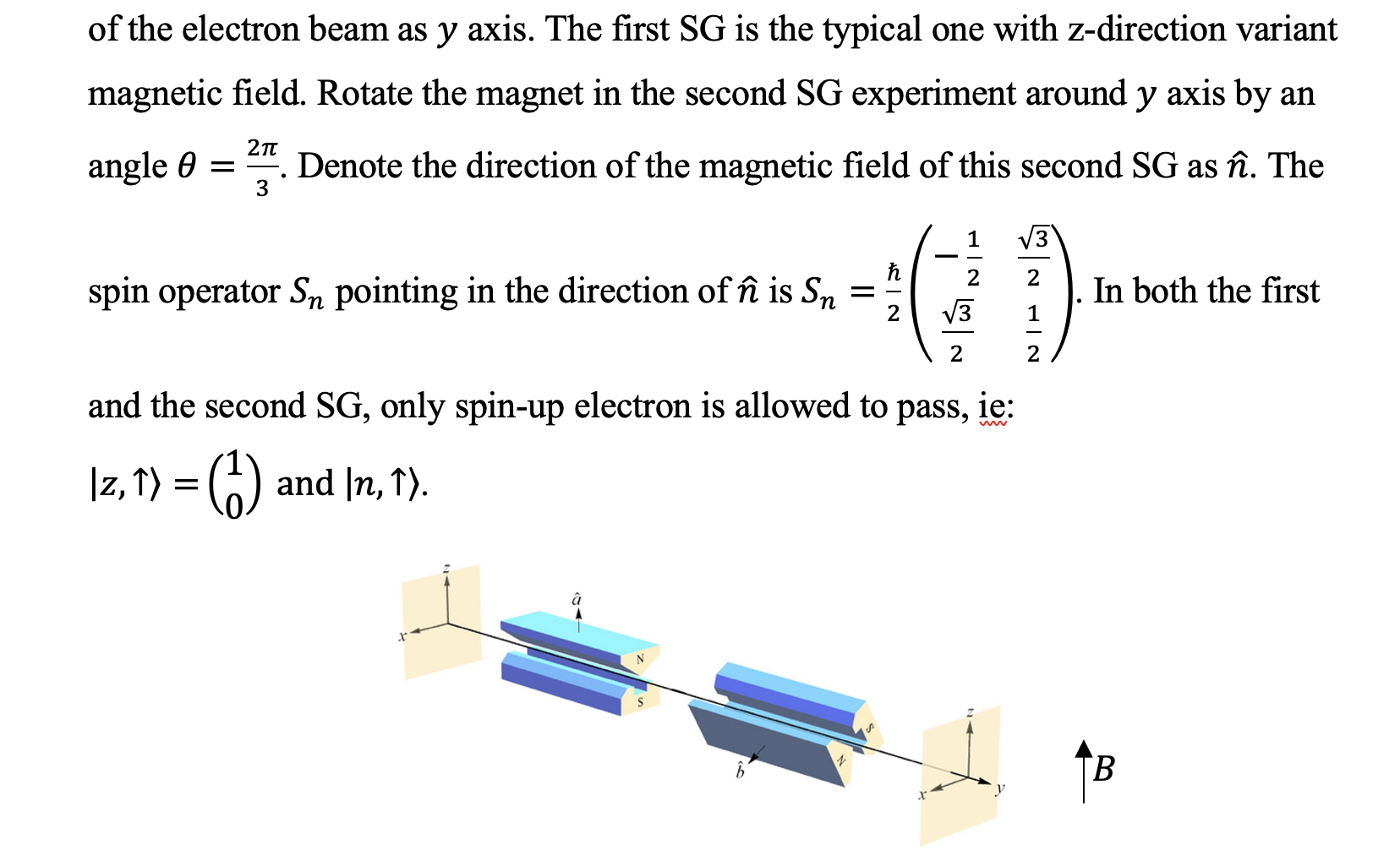 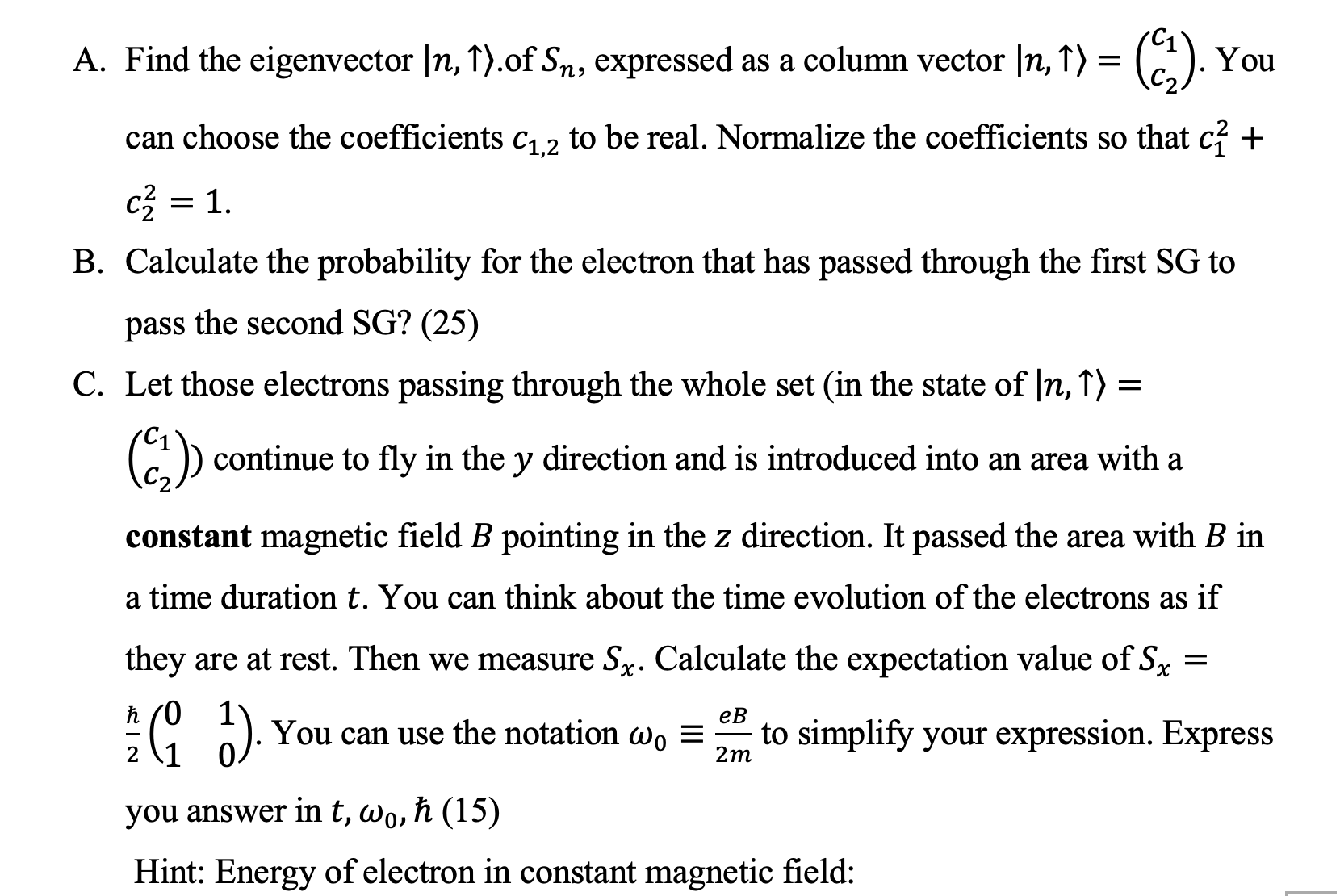 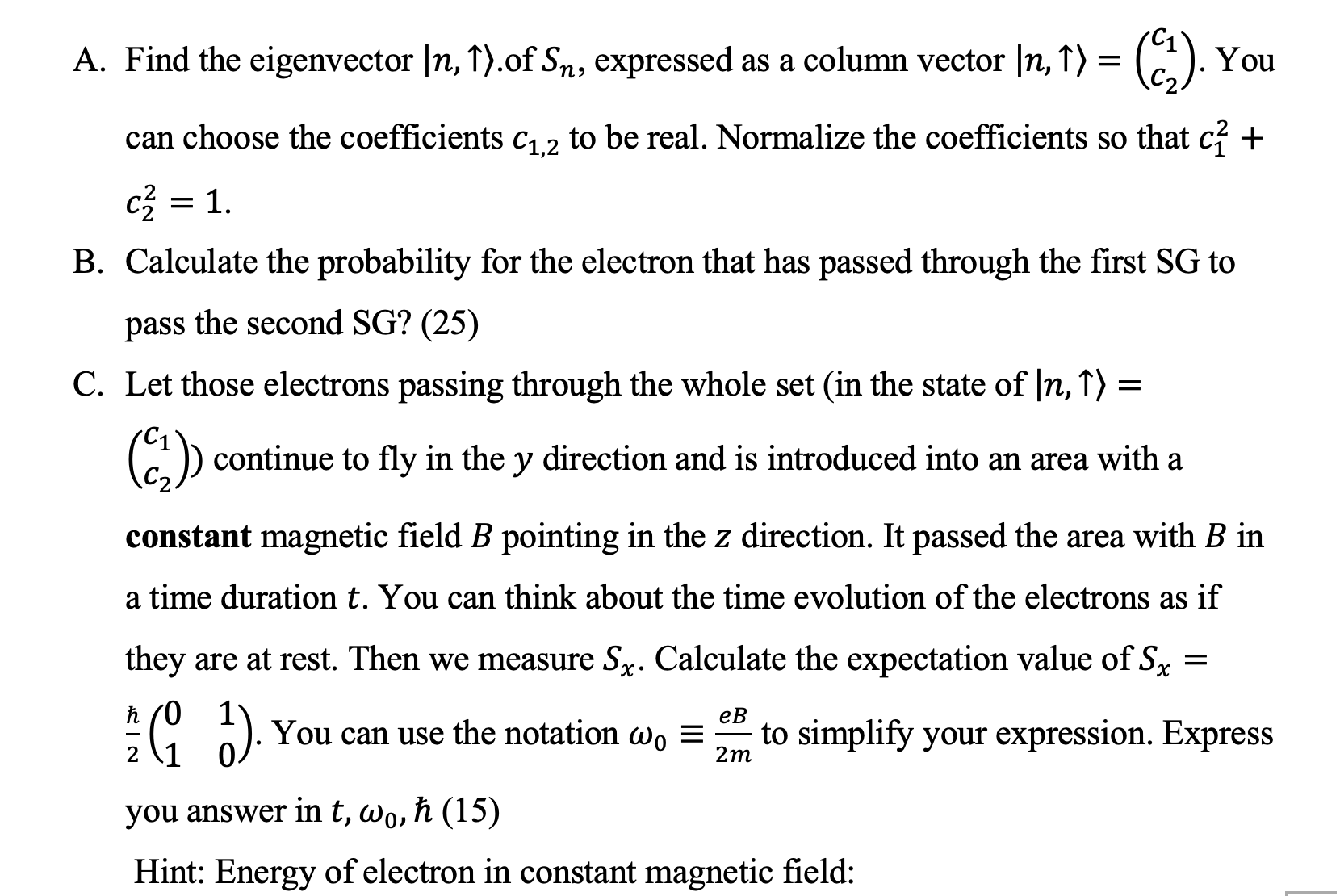 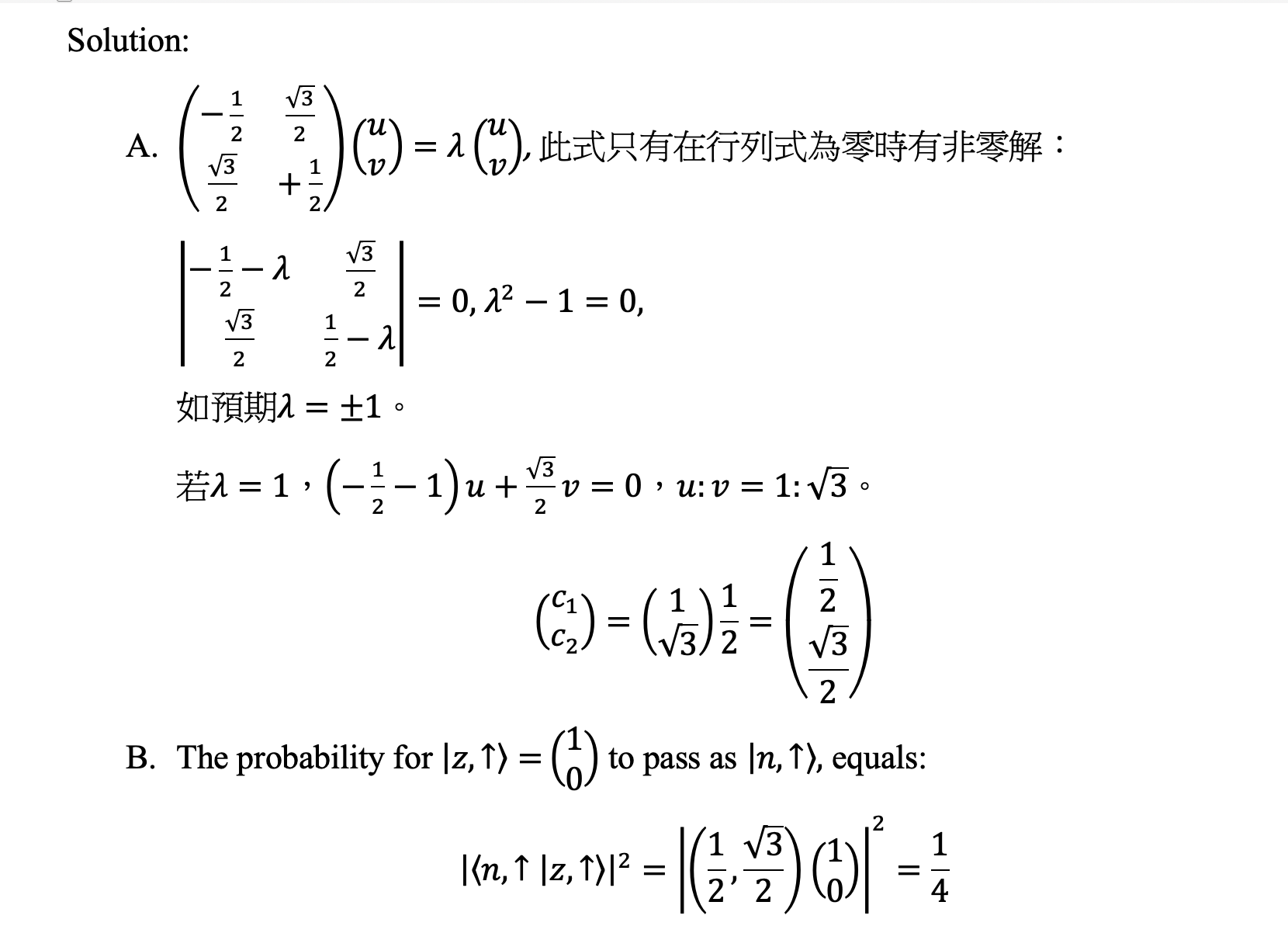 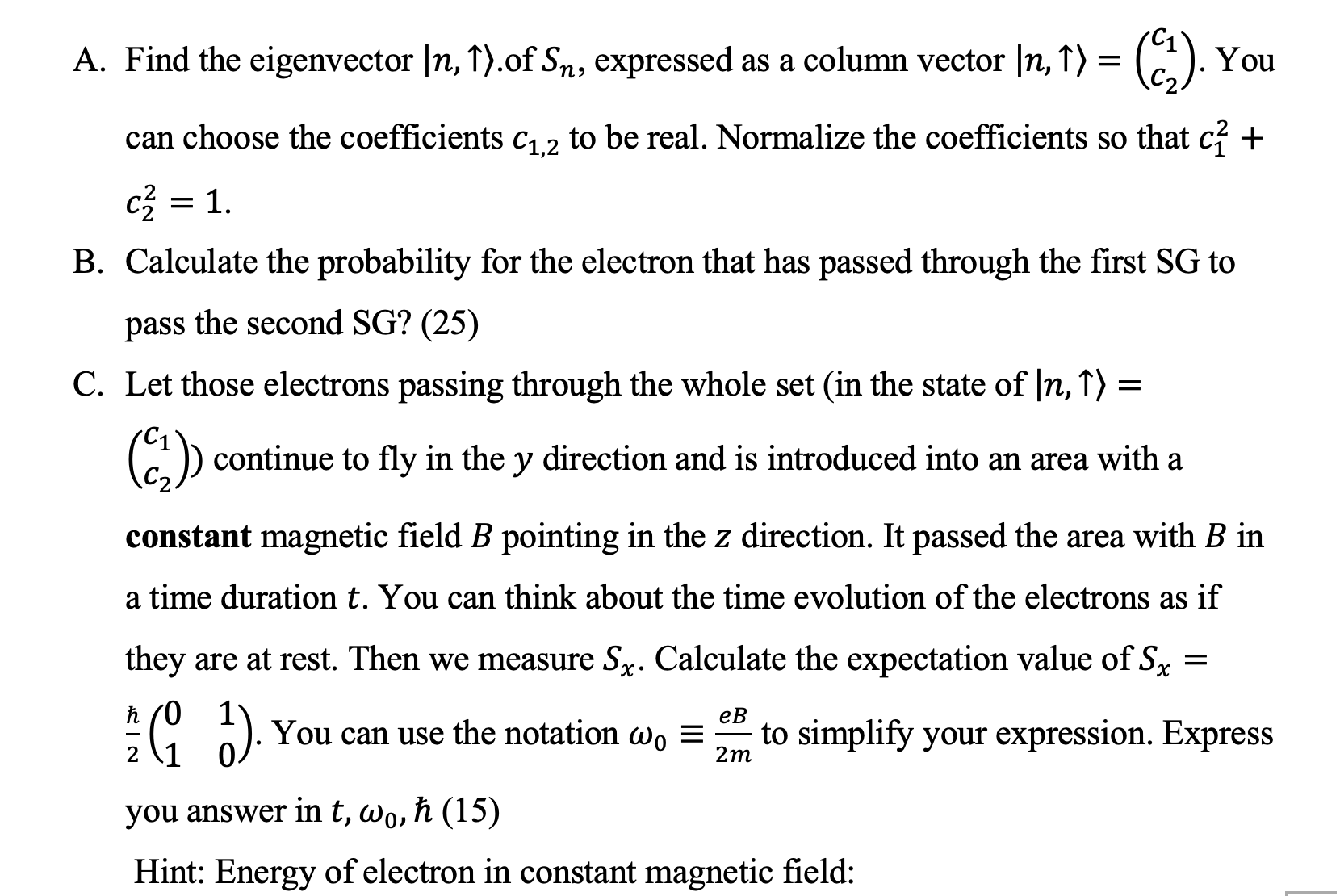 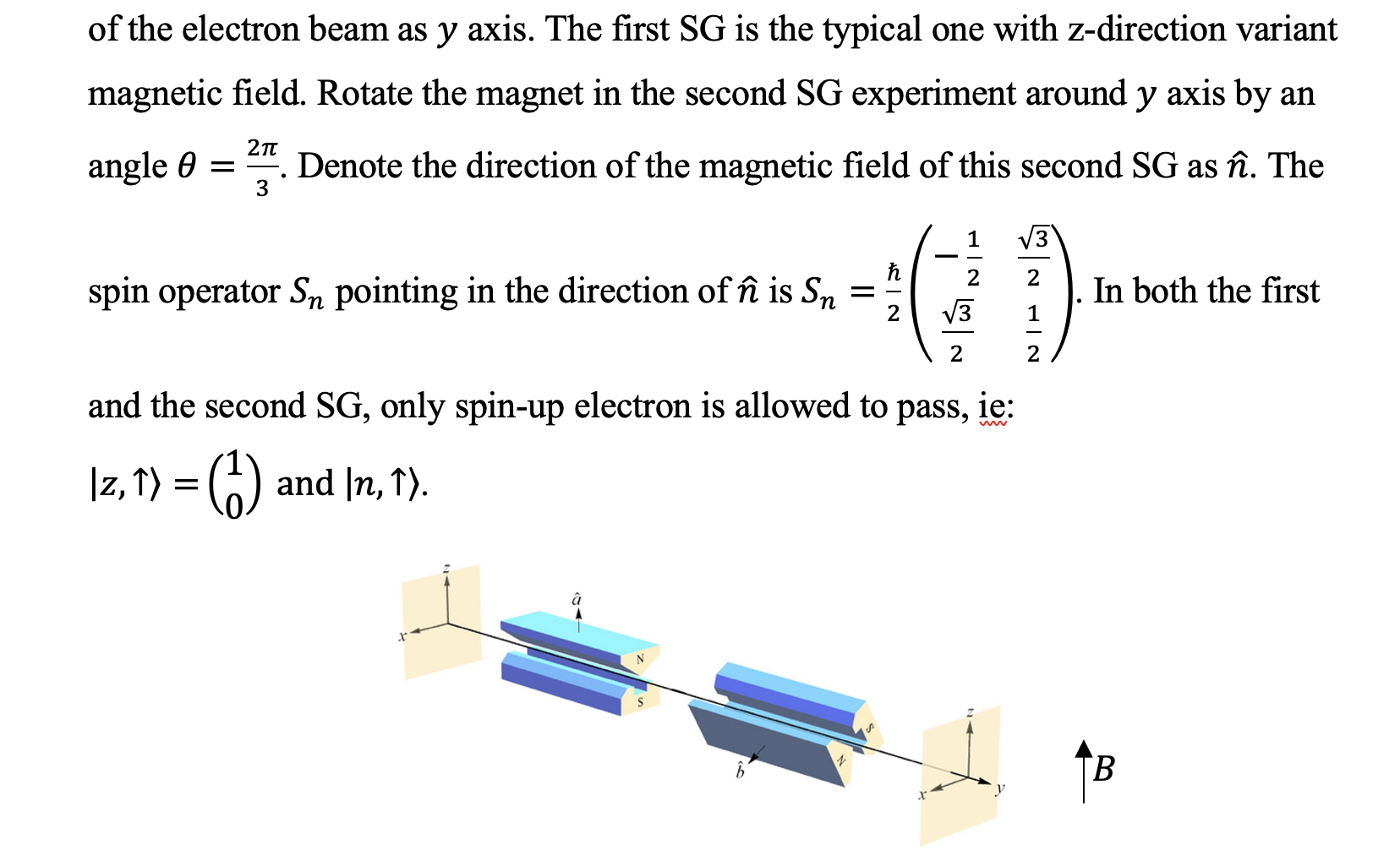 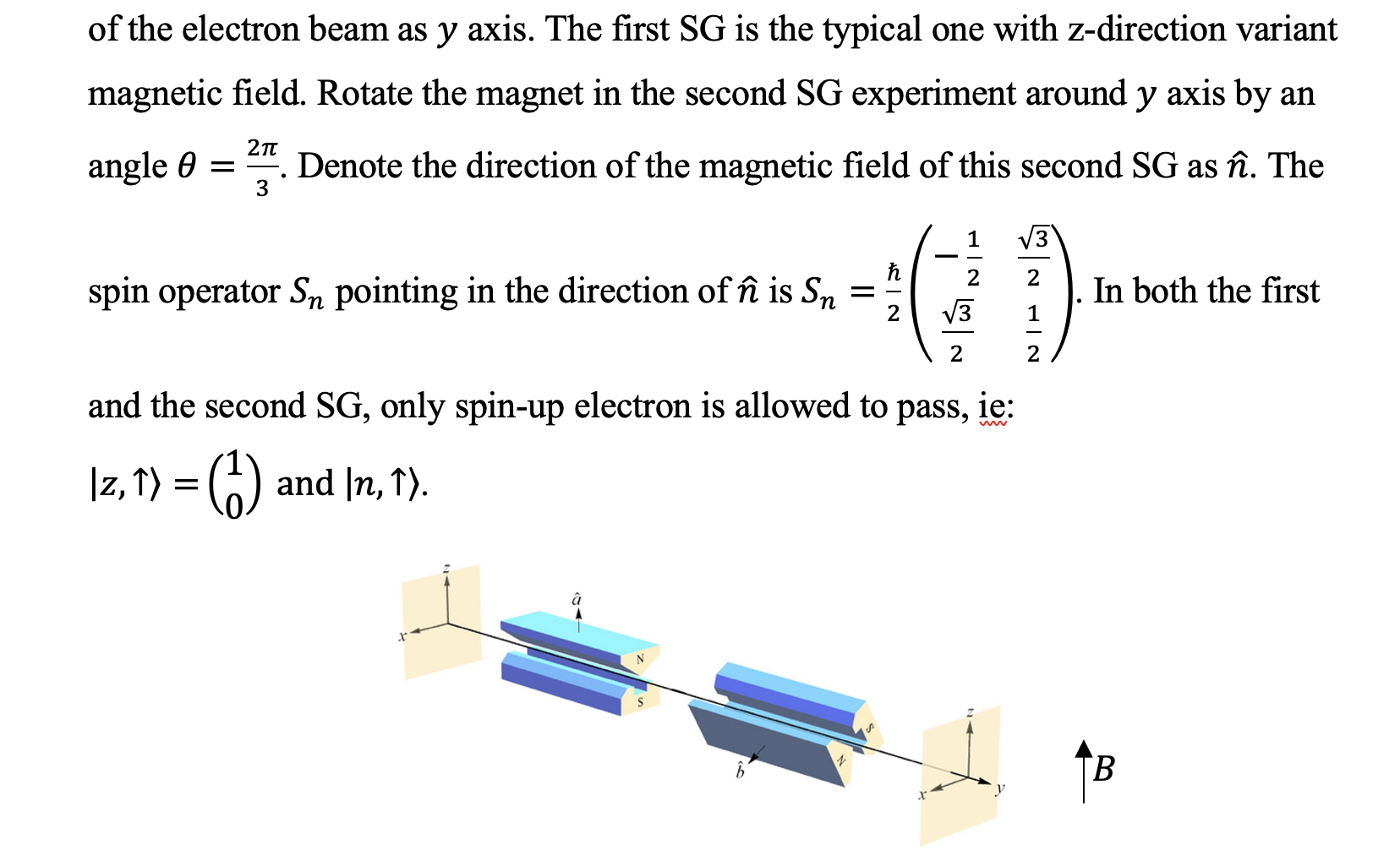 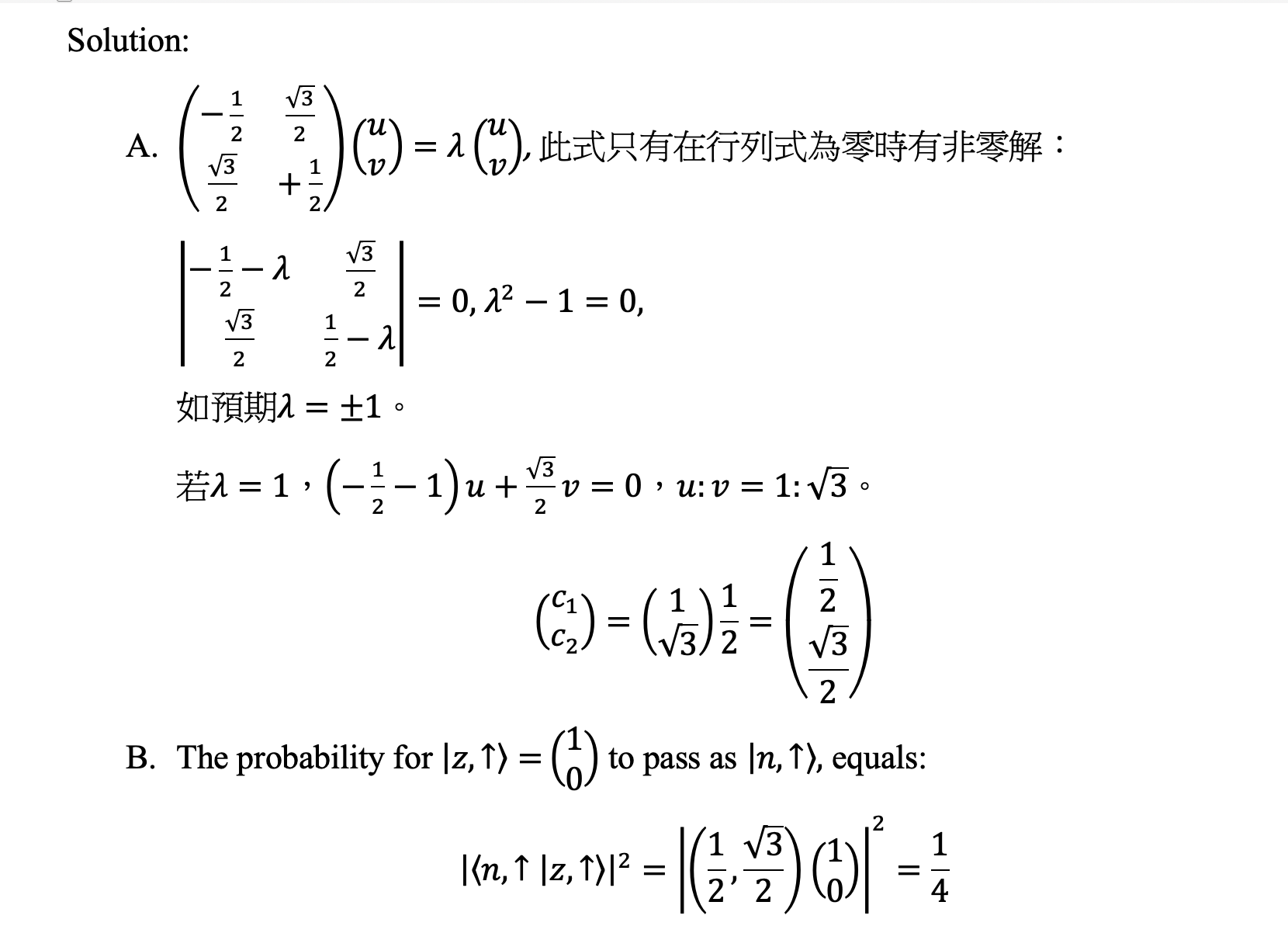